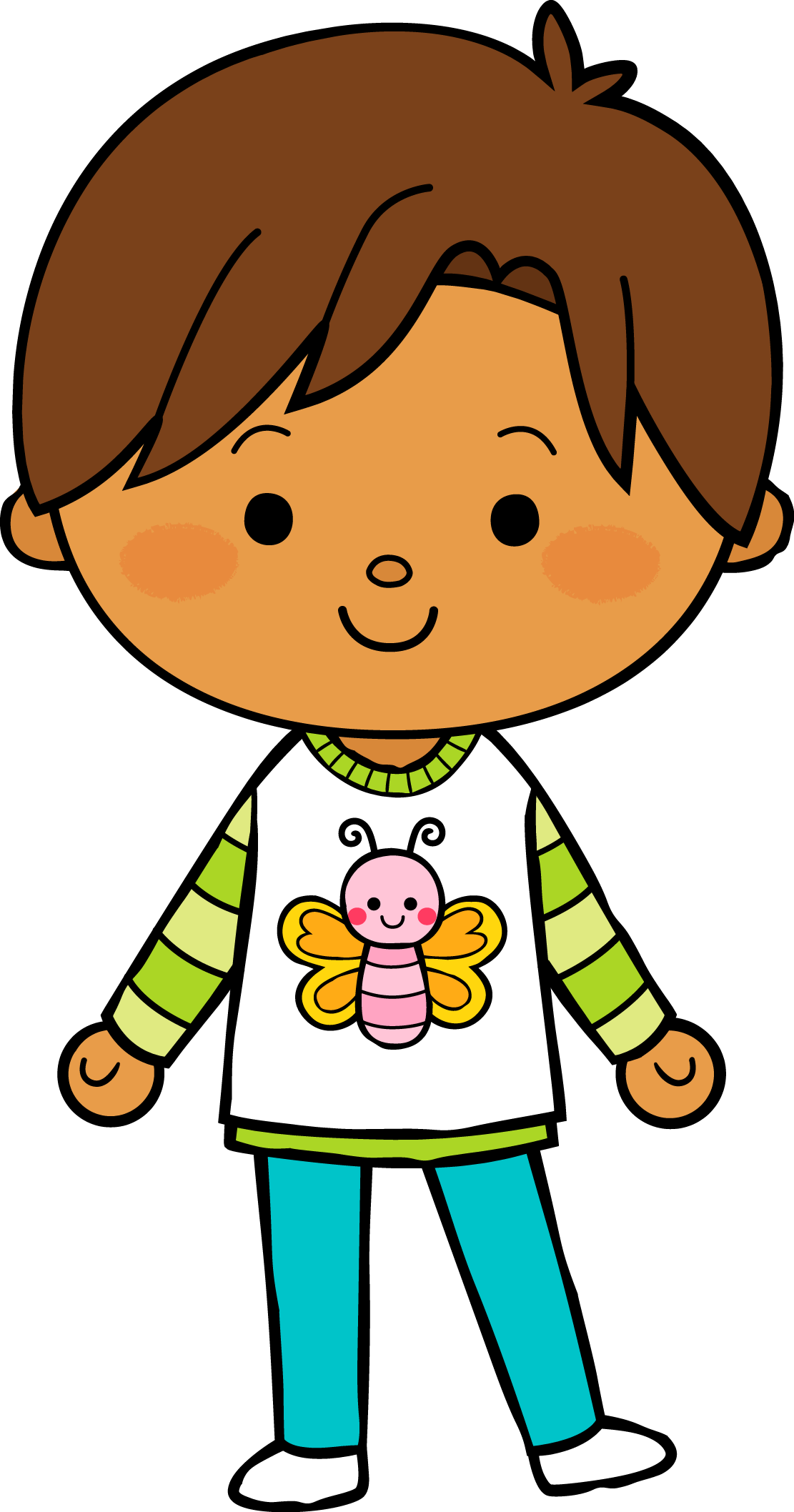 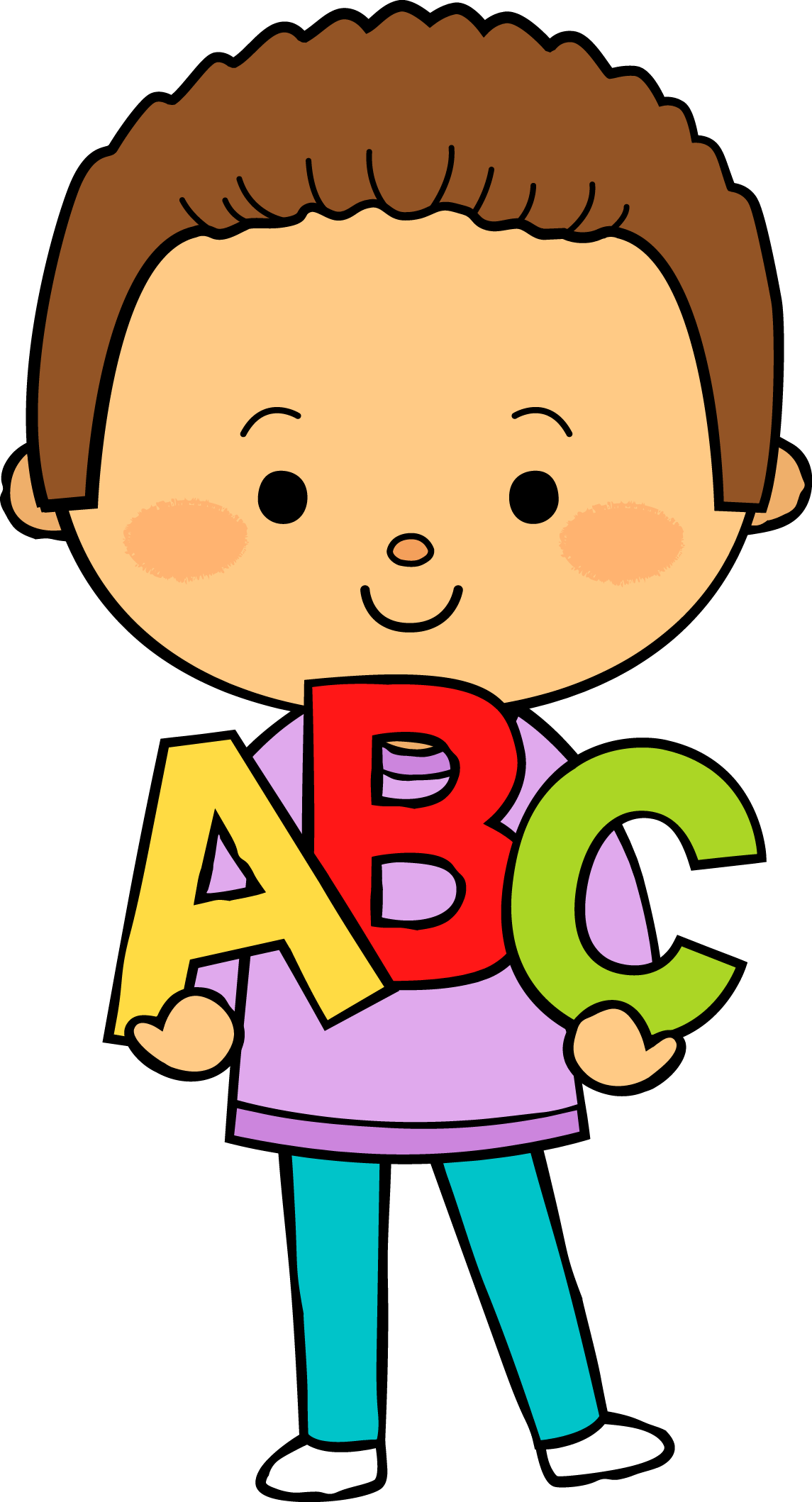 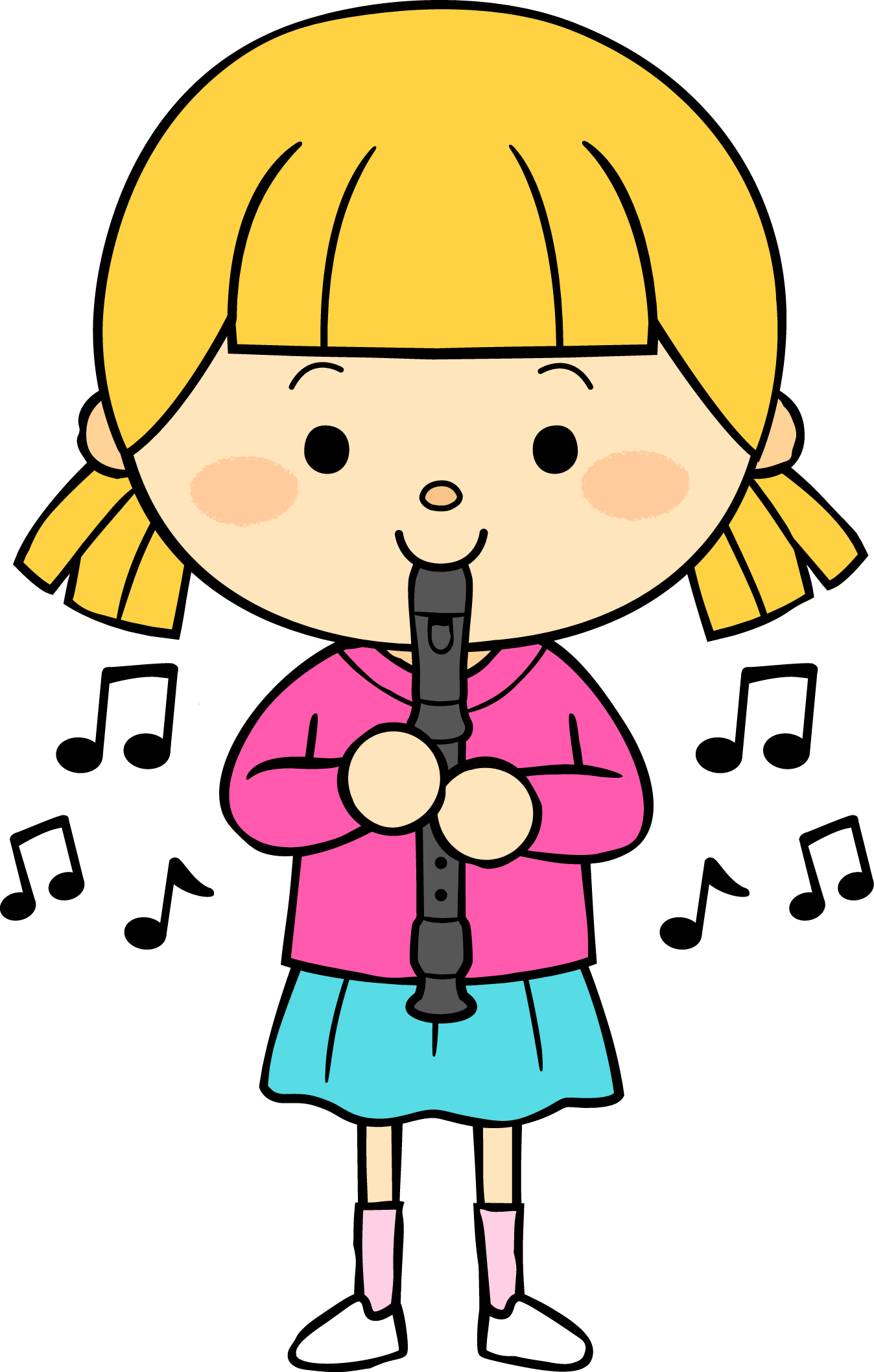 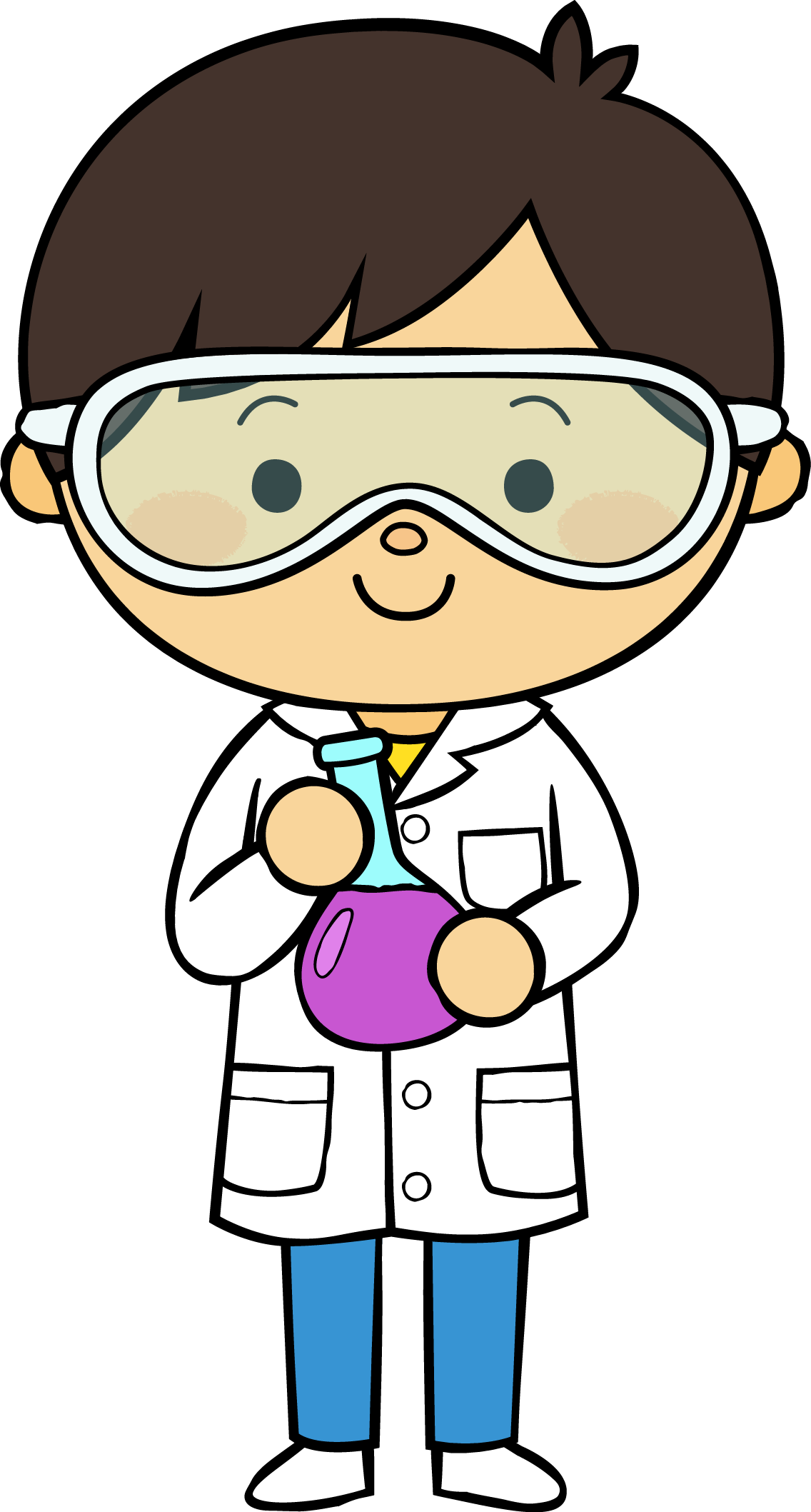 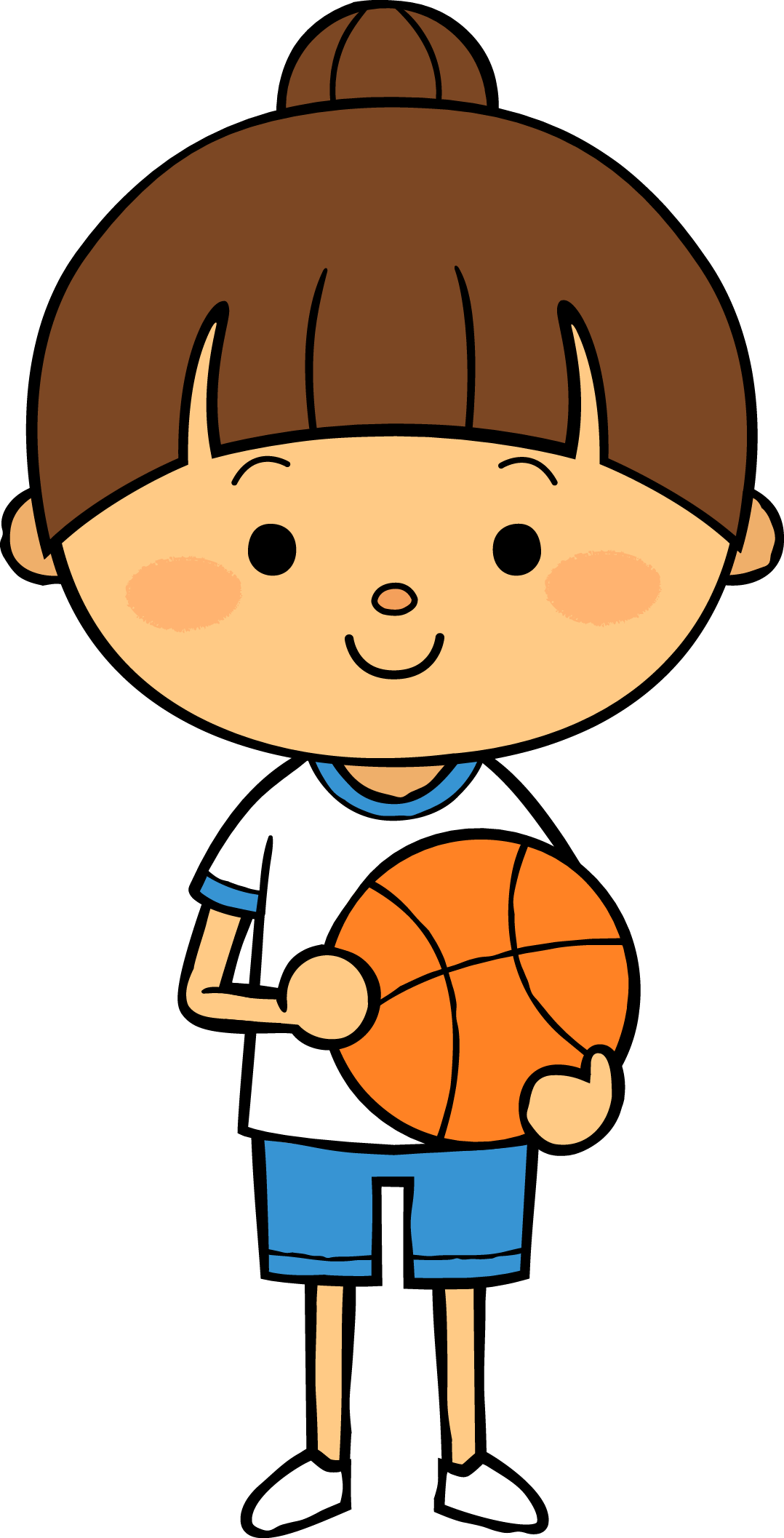 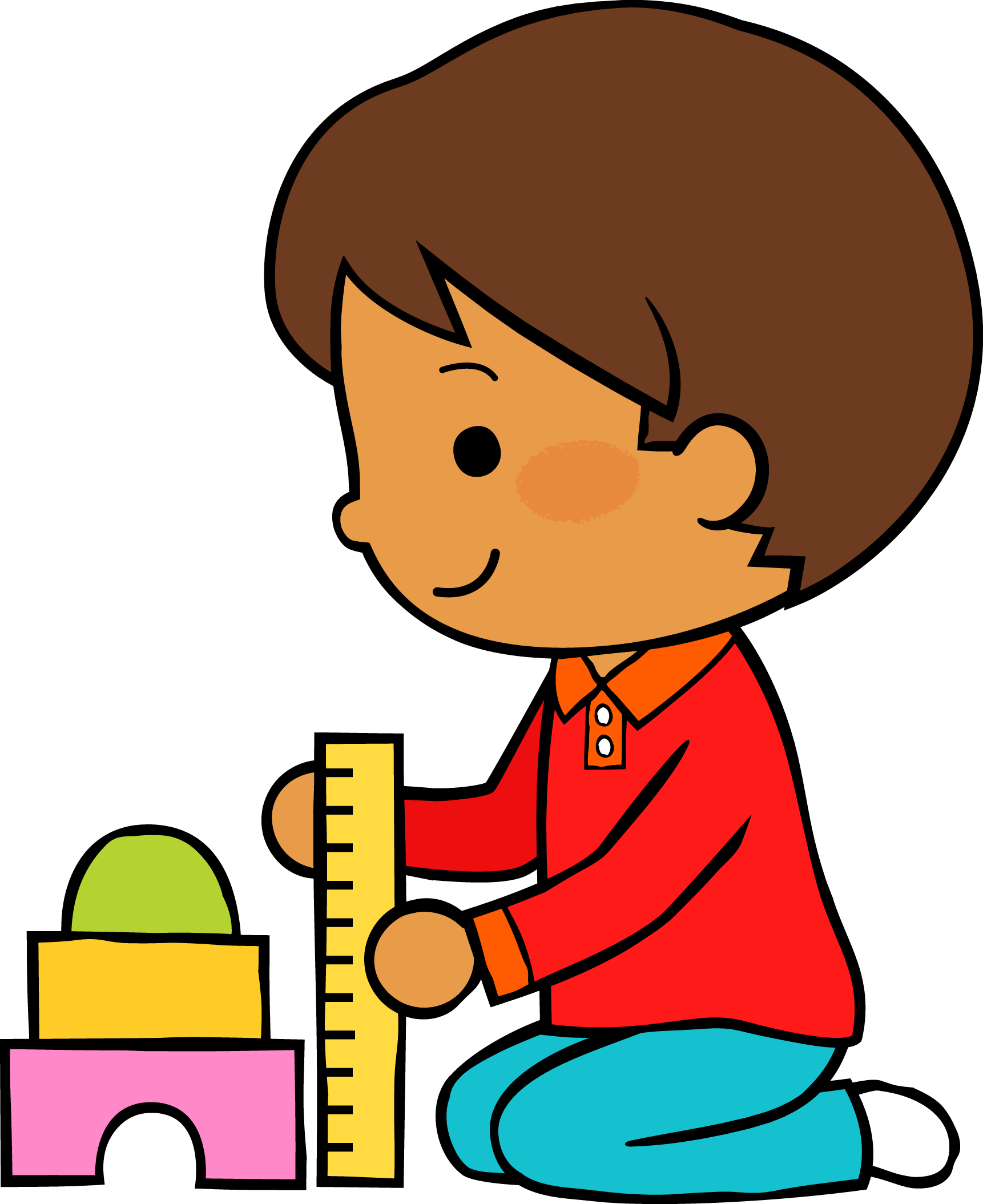 10
05
21
M
M
J
V
L
Situación de Aprendizaje: ____________________________________________
__________________________________________________________________
Ayudamos.
Autoevaluación
Manifestaciones de los alumnos
Aspectos de la planeación didáctica
Campos de formación y/o áreas de desarrollo personal y social a favorecer
Pensamiento 
matemático
Lenguaje y
comunicación
Exploración del mundo natural y social
Educación 
Física
Educación Socioemocional
Artes
La jornada de trabajo fue:
Exitosa
Buena
Regular
Mala
Observaciones
_____________________________________________________________________________________________________________________________________________________________________________________________________________
Logro de los aprendizajes esperados 
      Materiales educativos adecuados
       Nivel de complejidad adecuado 
       Organización adecuada
       Tiempo planeado correctamente
       Actividades planeadas conforme a lo planeado
Se lograron adecuadamente
Debido a la situación se emplea utilizar materiales comunes dentro del hogar.
A pesar de ser un grupo mixto, se logro tener el nivel adecuado.
Se trabajo correctamente.
Si, fue el adecuado.
Interés en las actividades
Participación de la manera esperada
Adaptación a la organización establecida
Seguridad y cooperación al realizar las actividades
Todos   Algunos  Pocos   Ninguno
Rescato los conocimientos previos
Identifico y actúa conforme a las necesidades e intereses de los alumnos  
Fomento la participación de todos los alumnos 
Otorgo consignas claras
Intervengo adecuadamente
Fomento la autonomía de los alumnos
Si            No
Logros
Dificultades
________________________________________________________________________________________________________________________________
_________________________________________________________________________________________________________________________________
Los padres de familia que ya han cumplido, cuestionan y motivan al infante para resolver las actividades.
La mayoría de los padres de familia aun no realizan las actividades con los alumnos generando un atraso en la evaluación de las evidencias, sin embargo esta falta tiene justificación pues algunos trabajan gran parte del día, optando por subir las evidencia el fin de semana
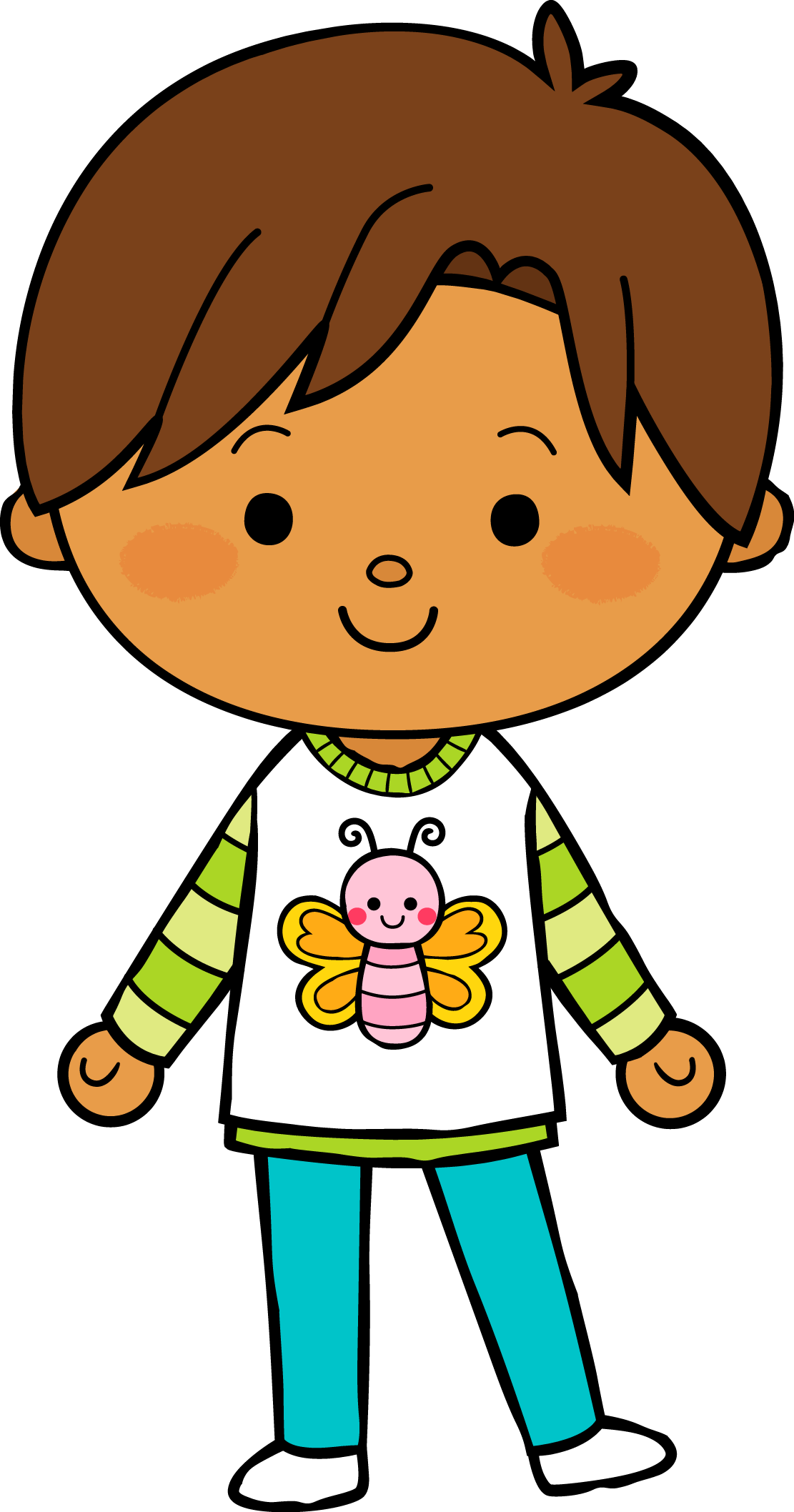 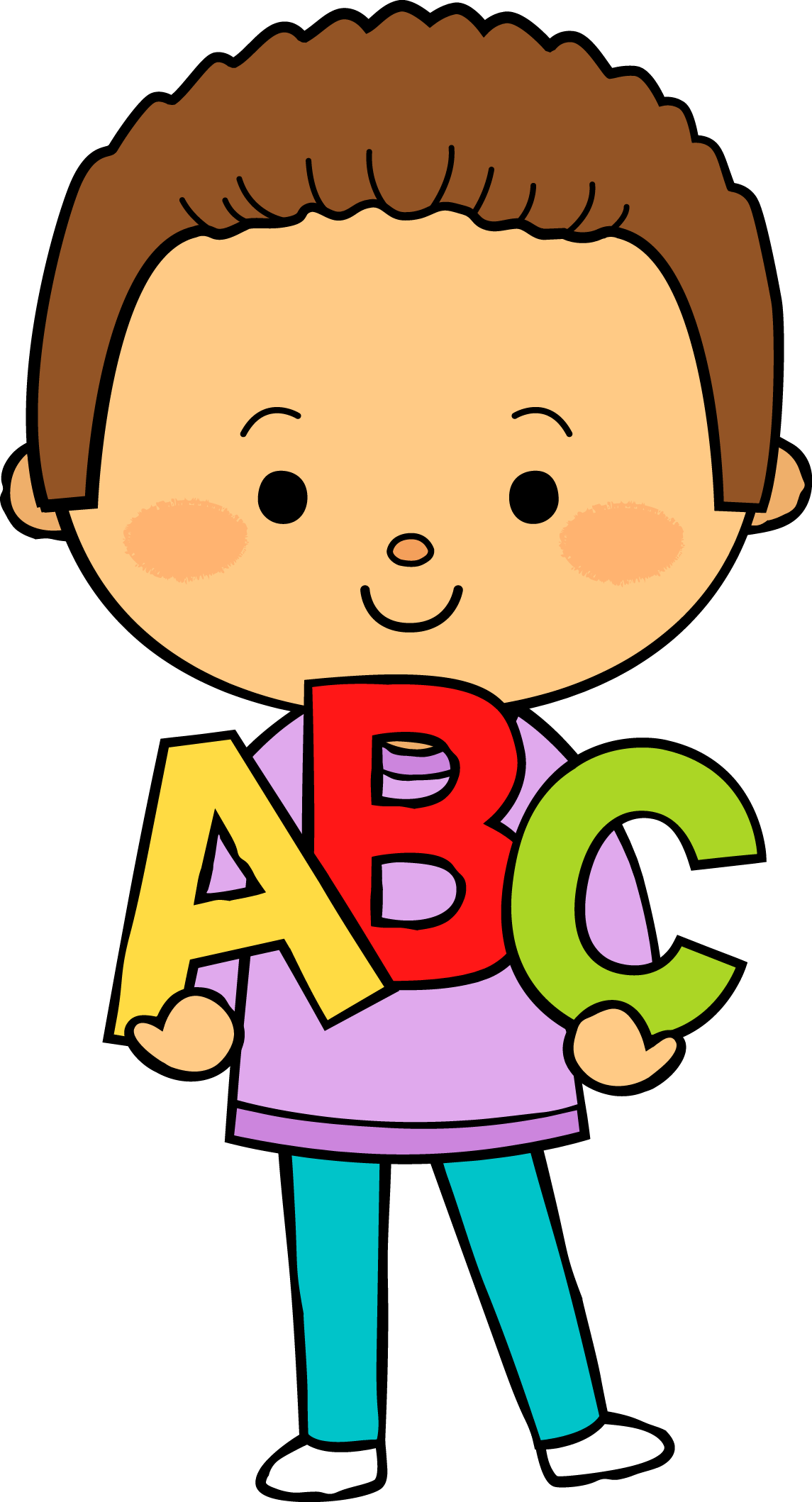 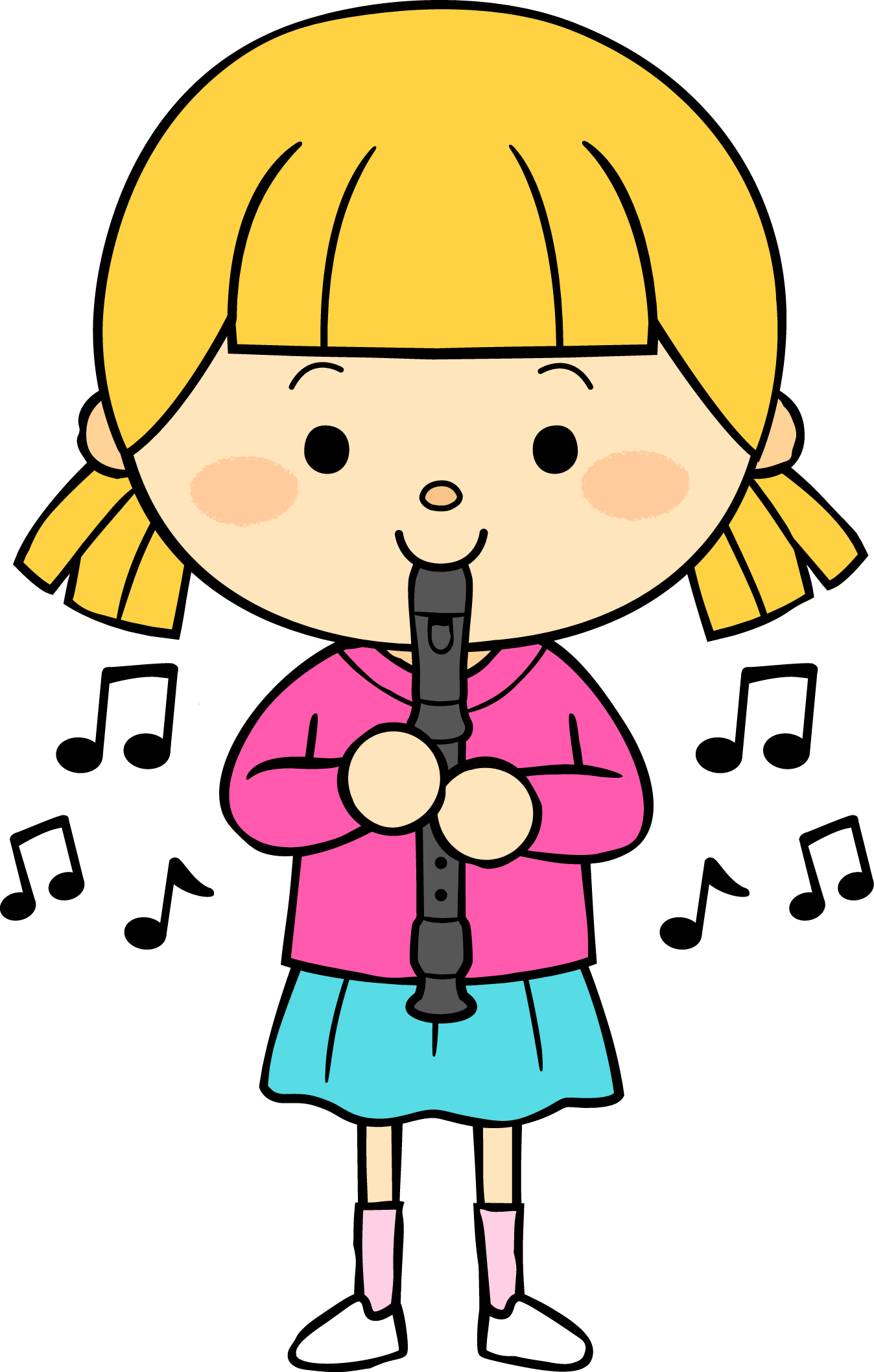 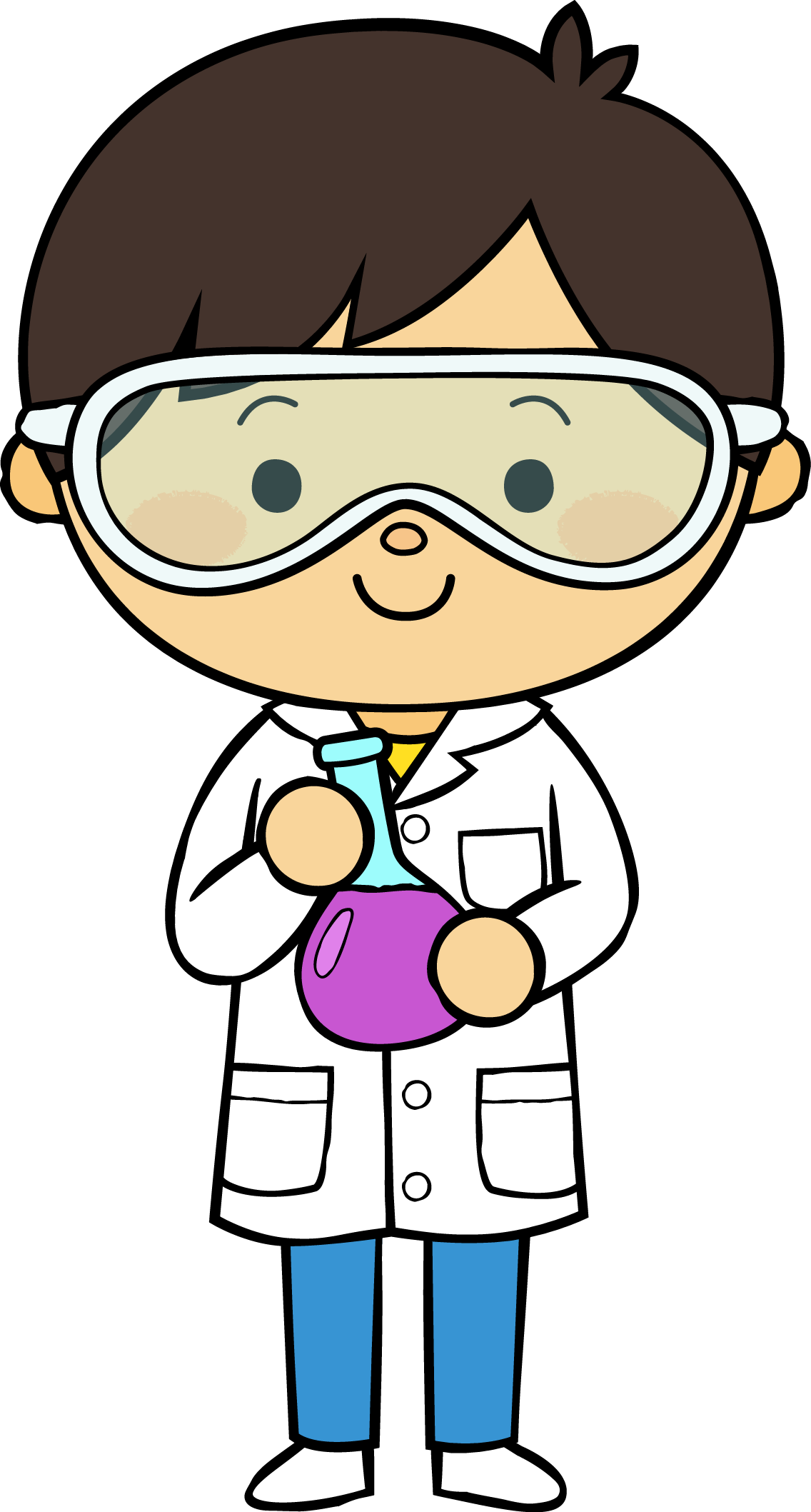 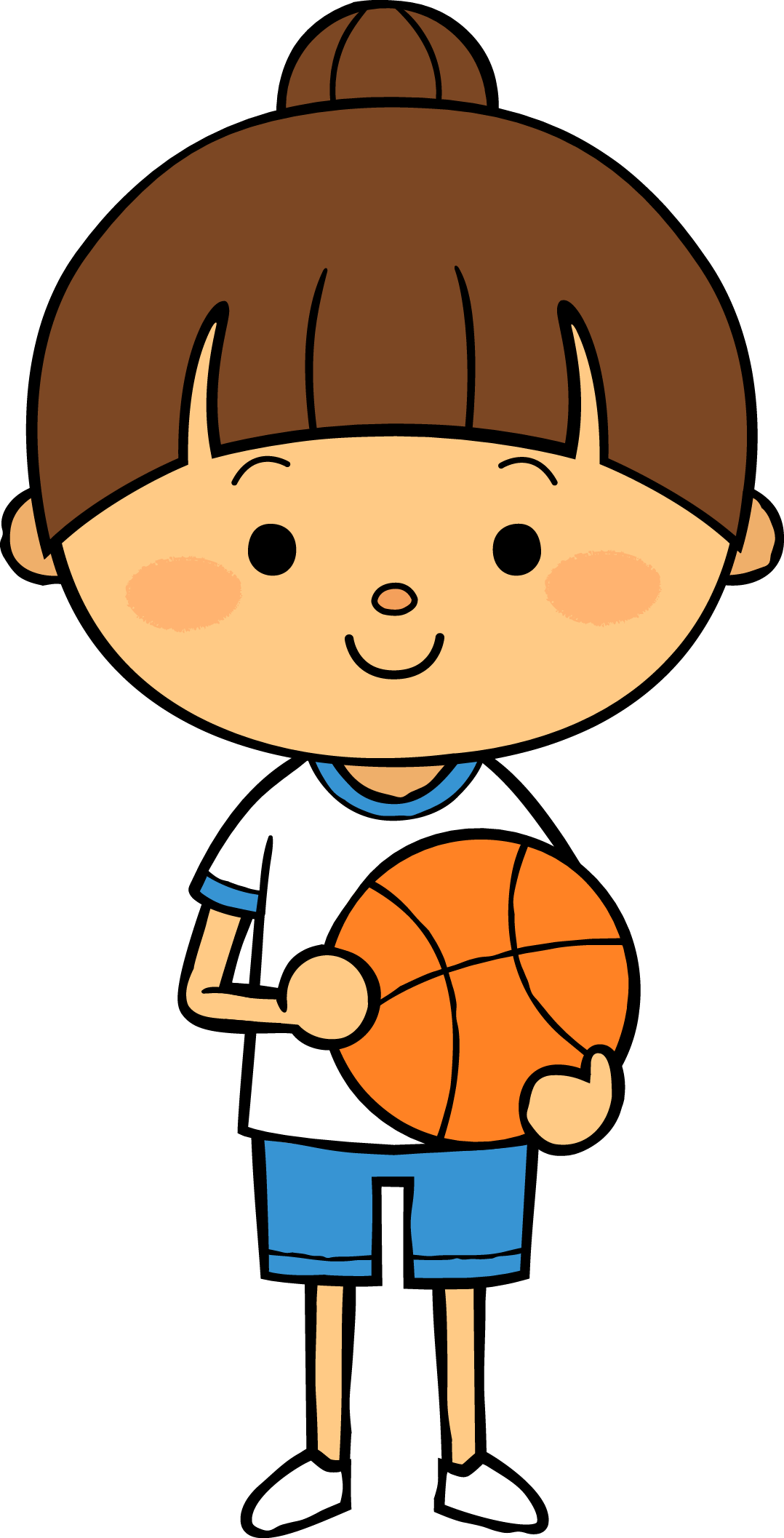 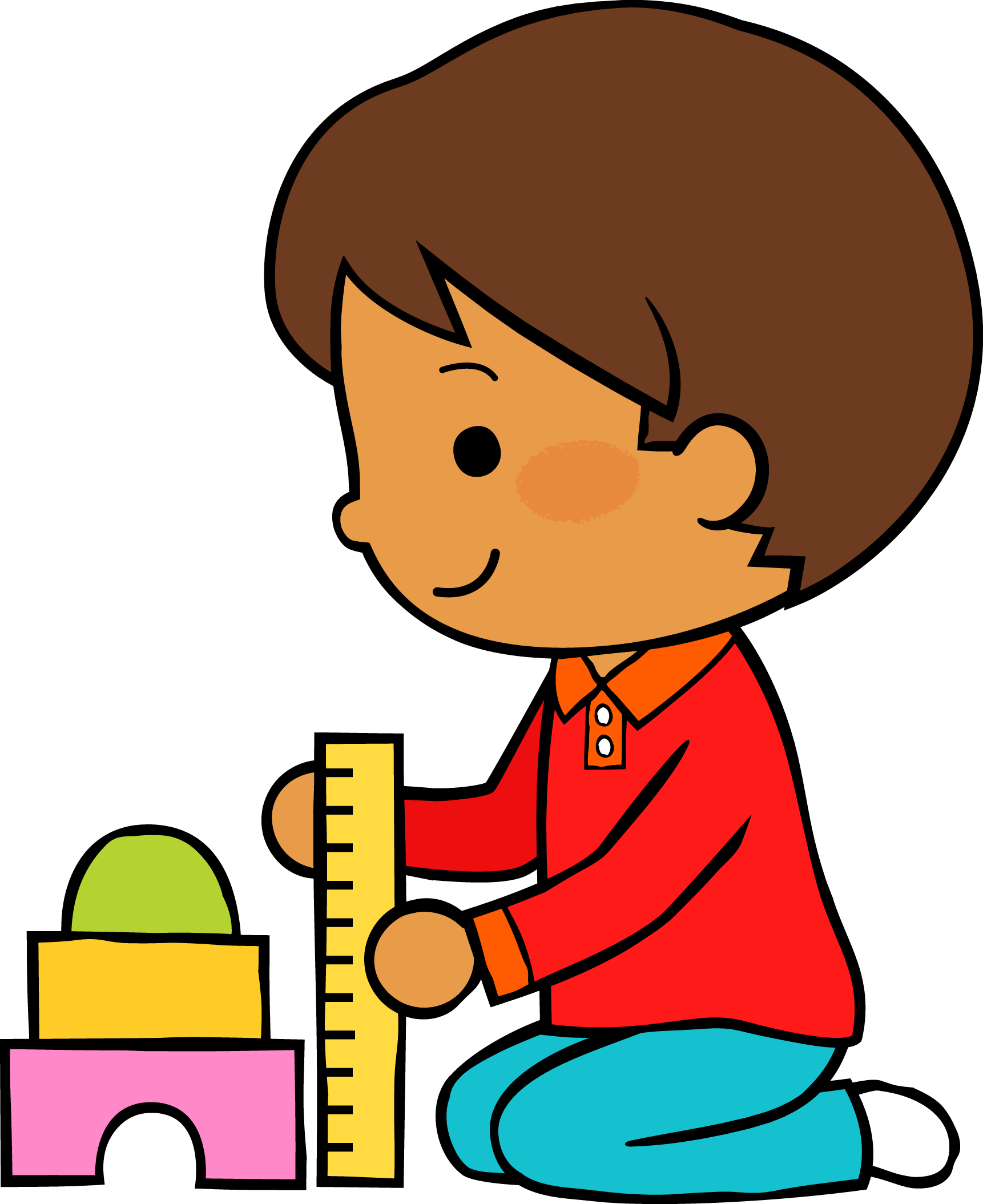 11
05
21
M
M
J
V
L
Situación de Aprendizaje: ____________________________________________
__________________________________________________________________
Ayudamos.
Autoevaluación
Manifestaciones de los alumnos
Aspectos de la planeación didáctica
Campos de formación y/o áreas de desarrollo personal y social a favorecer
Pensamiento 
matemático
Lenguaje y
comunicación
Exploración del mundo natural y social
Educación 
Física
Educación Socioemocional
Artes
La jornada de trabajo fue:
Exitosa
Buena
Regular
Mala
Observaciones
_____________________________________________________________________________________________________________________________________________________________________________________________________________
Logro de los aprendizajes esperados 
      Materiales educativos adecuados
       Nivel de complejidad adecuado 
       Organización adecuada
       Tiempo planeado correctamente
       Actividades planeadas conforme a lo planeado
Se lograron adecuadamente
El diseño del material fue adecuado y llamativo..
A pesar de ser un grupo mixto, se logro tener el nivel adecuado.
Se trabajo correctamente.
Si, fue el adecuado.
Interés en las actividades
Participación de la manera esperada
Adaptación a la organización establecida
Seguridad y cooperación al realizar las actividades
Todos   Algunos  Pocos   Ninguno
Rescato los conocimientos previos
Identifico y actúa conforme a las necesidades e intereses de los alumnos  
Fomento la participación de todos los alumnos 
Otorgo consignas claras
Intervengo adecuadamente
Fomento la autonomía de los alumnos
Si            No
Logros
Dificultades
________________________________________________________________________________________________________________________________
_________________________________________________________________________________________________________________________________
Se logro rescatar la actividad en tiempo y forma a pesar de solicitar el apoyo de los padres de familia, en general, hay buena comunicación.
Algunos padres de familia tardan en responder en tiempo y forma.
Según Marcia,(2016) indica que es imprescindible el establecimiento de una actuación conjunta entre docentes y progenitores, pues a mayor comunicación mejores logros académicos.
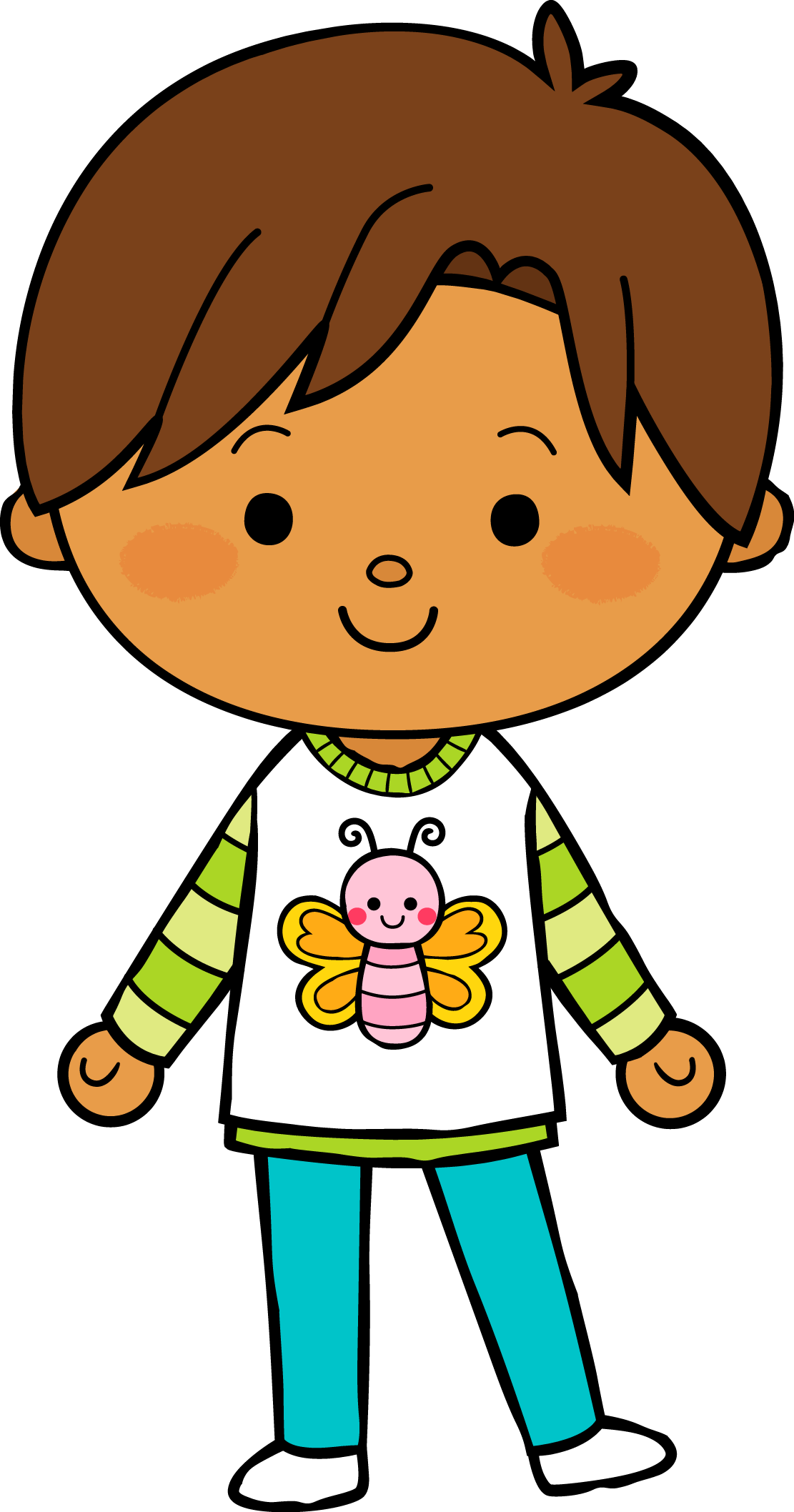 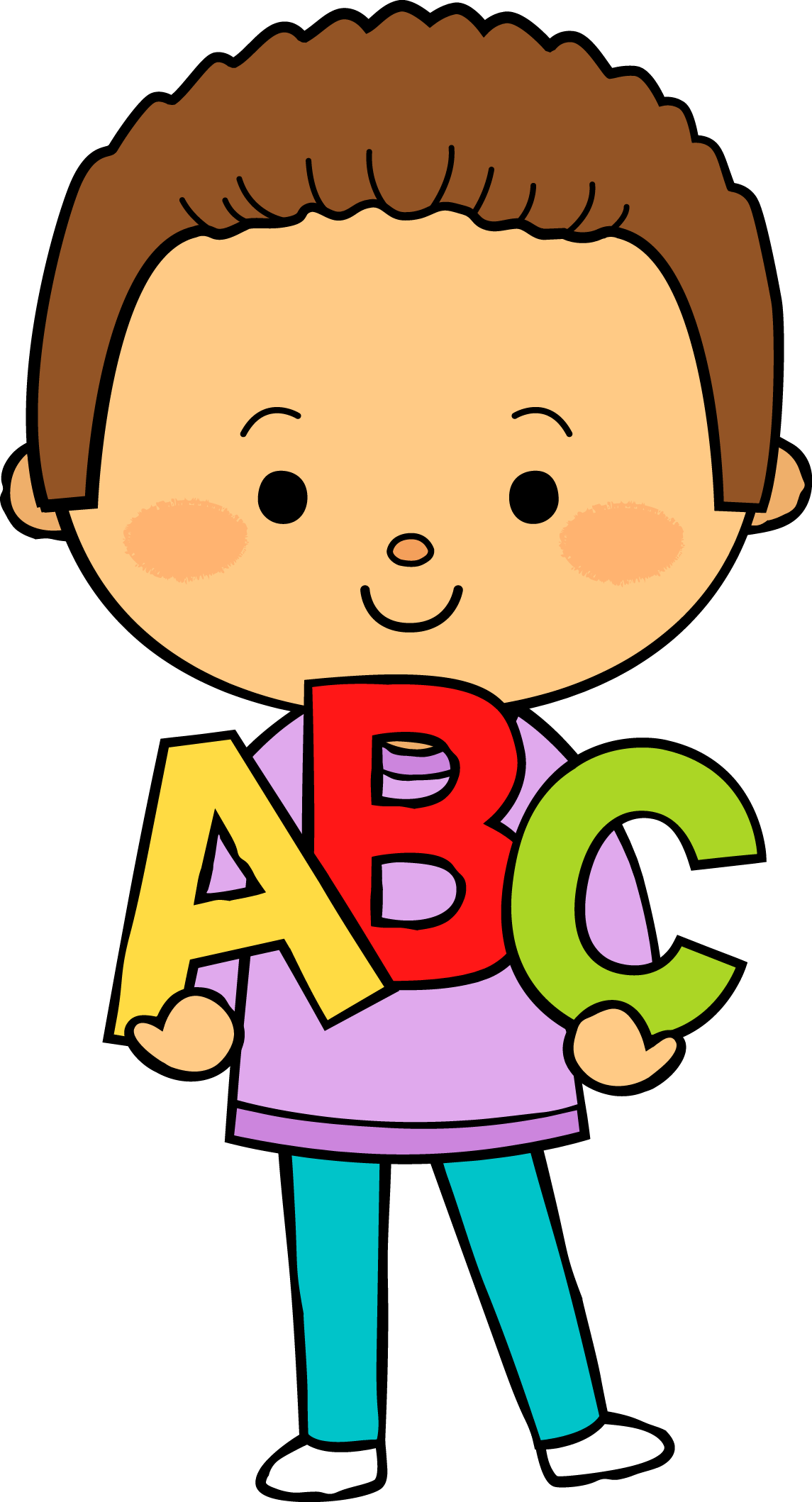 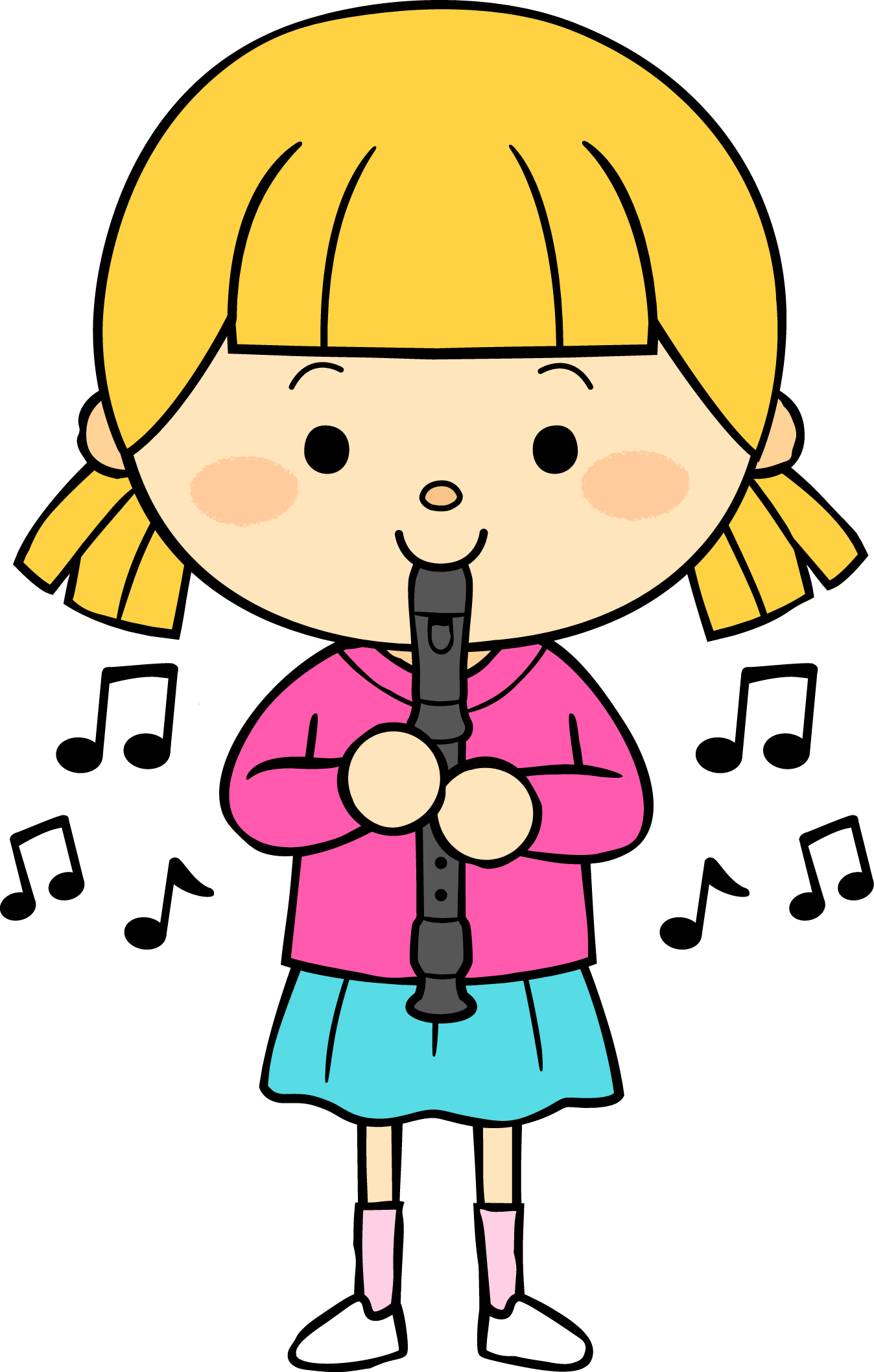 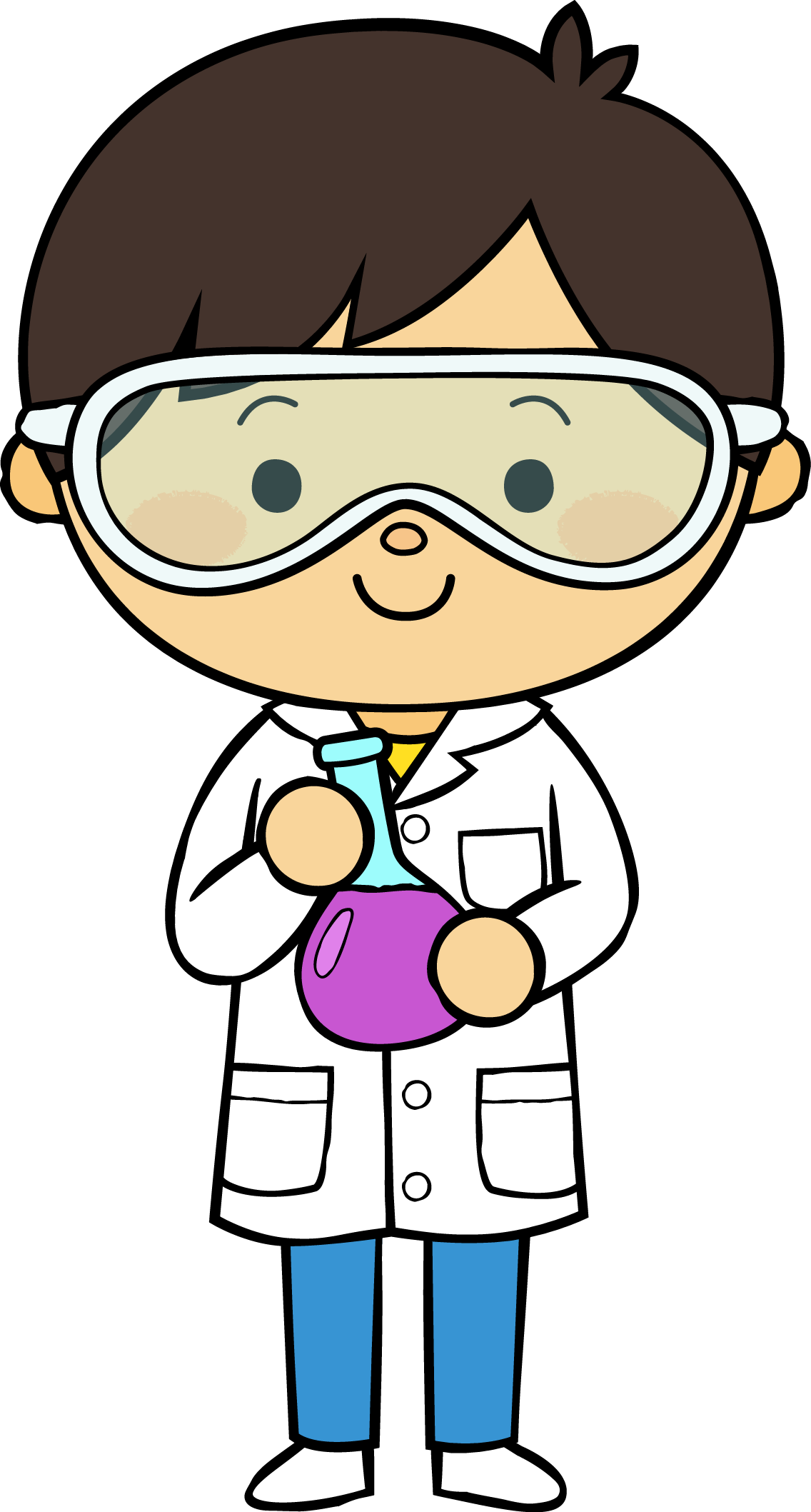 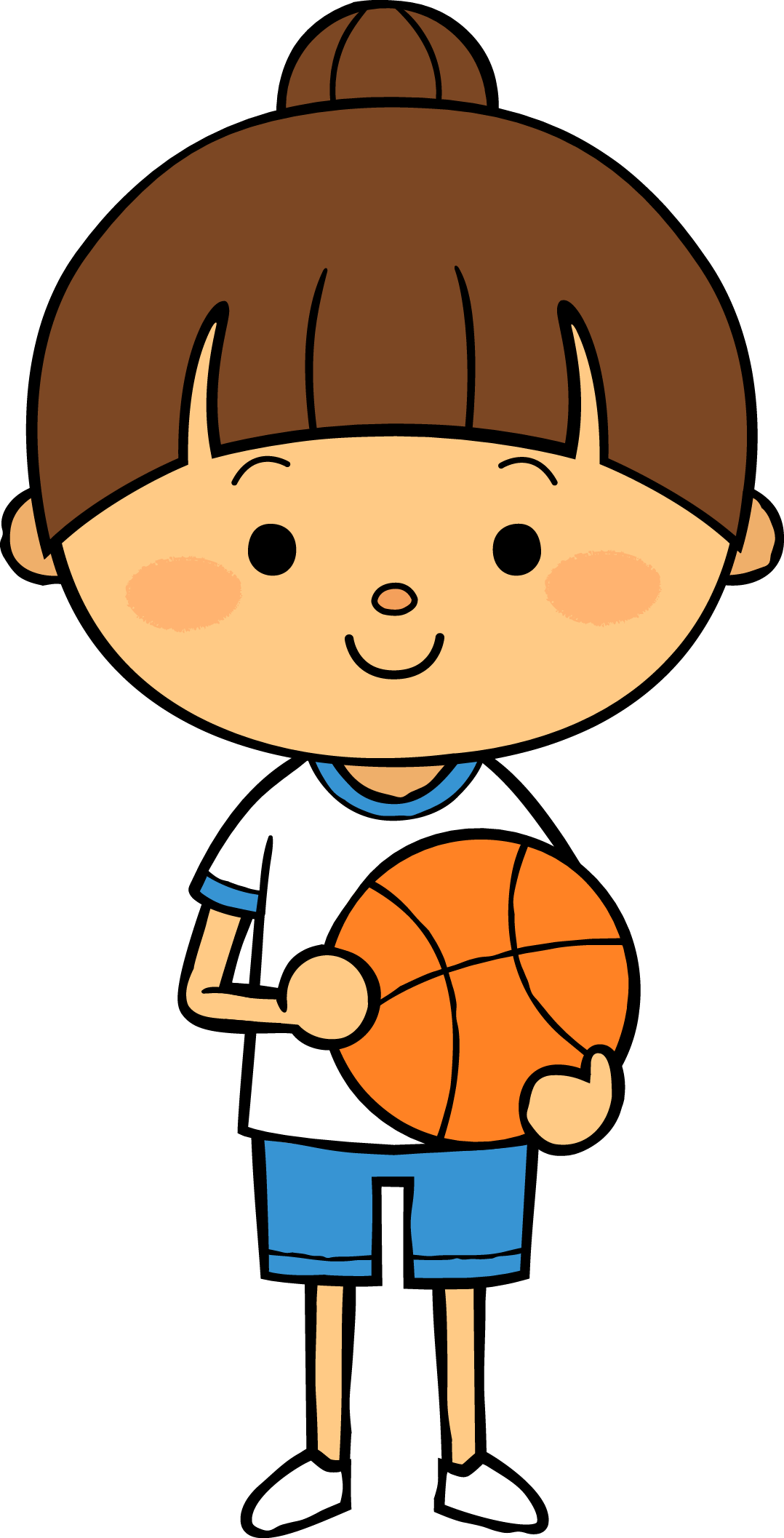 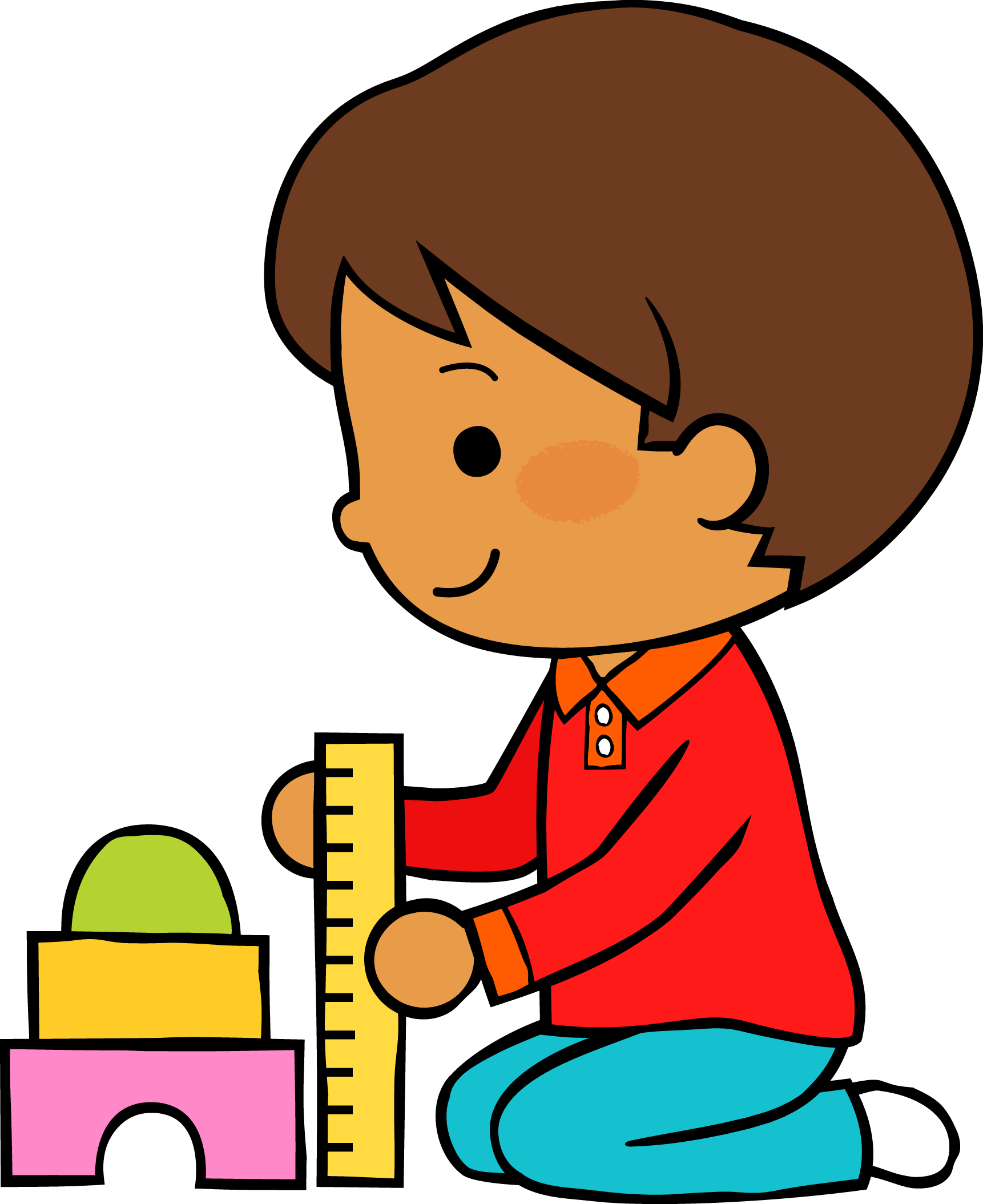 12
05
21
M
M
J
V
L
Situación de Aprendizaje: ____________________________________________
__________________________________________________________________
Ayudamos.
Autoevaluación
Manifestaciones de los alumnos
Aspectos de la planeación didáctica
Campos de formación y/o áreas de desarrollo personal y social a favorecer
Pensamiento 
matemático
Lenguaje y
comunicación
Exploración del mundo natural y social
Educación 
Física
Educación Socioemocional
Artes
La jornada de trabajo fue:
Exitosa
Buena
Regular
Mala
Observaciones
_____________________________________________________________________________________________________________________________________________________________________________________________________________
Logro de los aprendizajes esperados 
      Materiales educativos adecuados
       Nivel de complejidad adecuado 
       Organización adecuada
       Tiempo planeado correctamente
       Actividades planeadas conforme a lo planeado
Se logro el aprendizaje
Materiales que y. han trabajado como hojas y colores
A pesar de ser un grupo mixto, se logro tener el nivel adecuado.
Se trabajo correctamente.
Si, fue el adecuado.
Interés en las actividades
Participación de la manera esperada
Adaptación a la organización establecida
Seguridad y cooperación al realizar las actividades
Todos   Algunos  Pocos   Ninguno
Rescato los conocimientos previos
Identifico y actúa conforme a las necesidades e intereses de los alumnos  
Fomento la participación de todos los alumnos 
Otorgo consignas claras
Intervengo adecuadamente
Fomento la autonomía de los alumnos
Si            No
Logros
Dificultades
________________________________________________________________________________________________________________________________
_________________________________________________________________________________________________________________________________
La comunicación con los padres de familia a mejorado, otorgando una mejor respuesta, en los canales de comunicación, de igual modo el lenguaje oral de los niños se aprecio favorecido pues según Bohórquez. M y Rincón, , (2018).  Los educadores deben permitir que los alumnos adquieran experiencias que le permitan ampliar su vocabulario y experiencias para un mejor aprendizaje.  .
La mayoría de los padres de familia aun no realizan las actividades con los alumnos generando un atraso en la evaluación de las evidencias, sin embargo esta falta tiene justificación pues algunos trabajan gran parte del día, optando por subir las evidencia el fin de semana
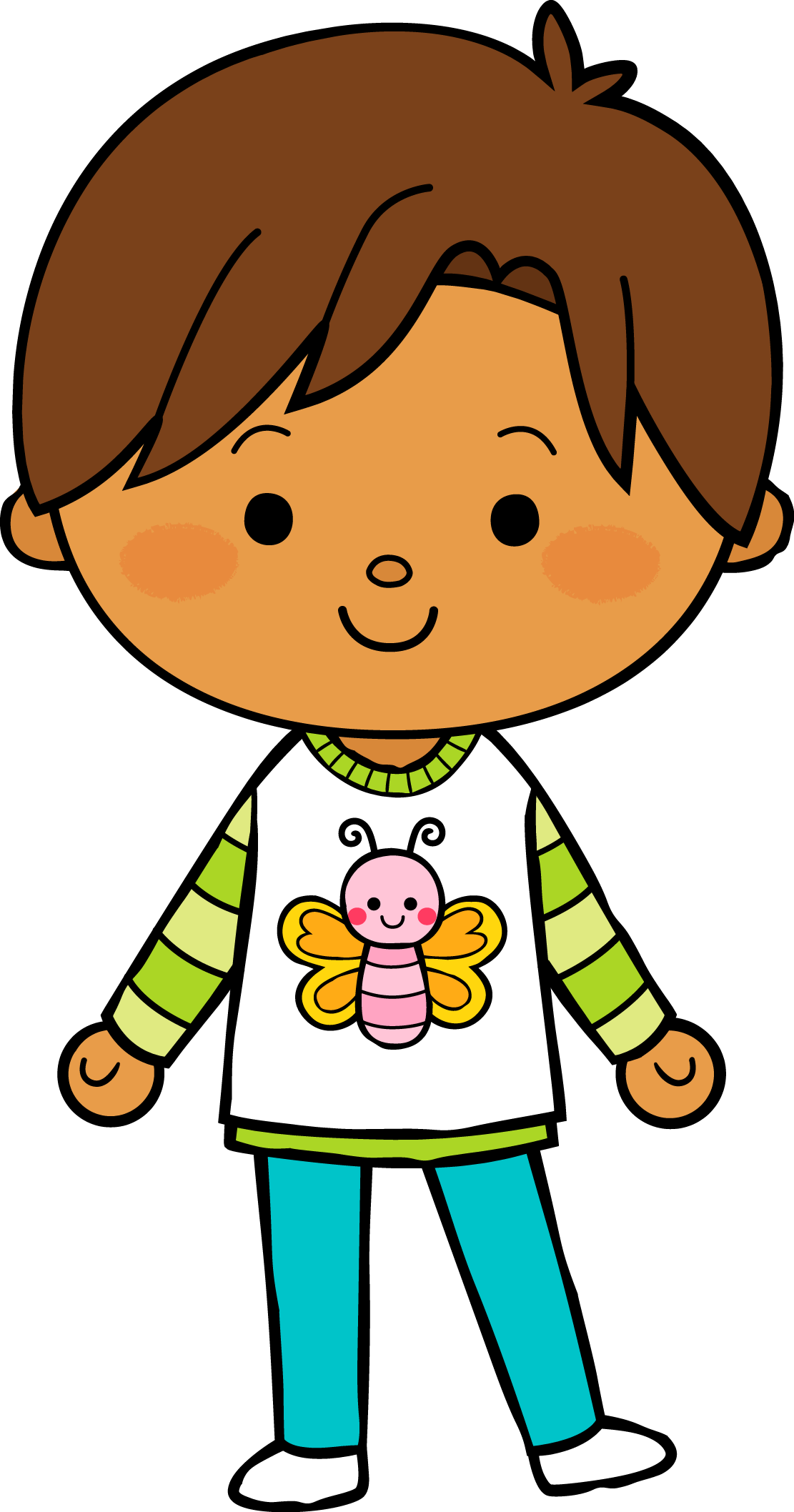 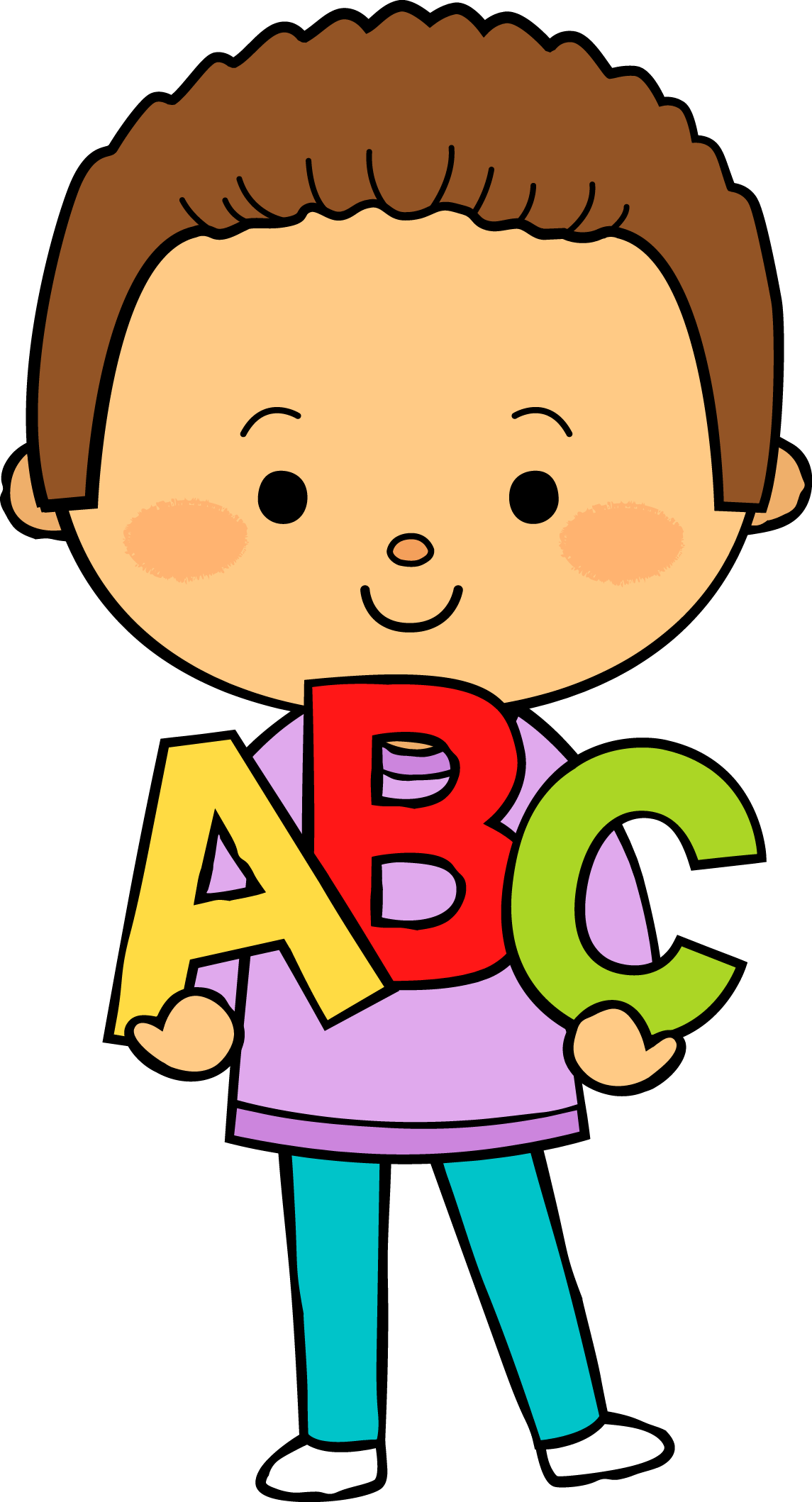 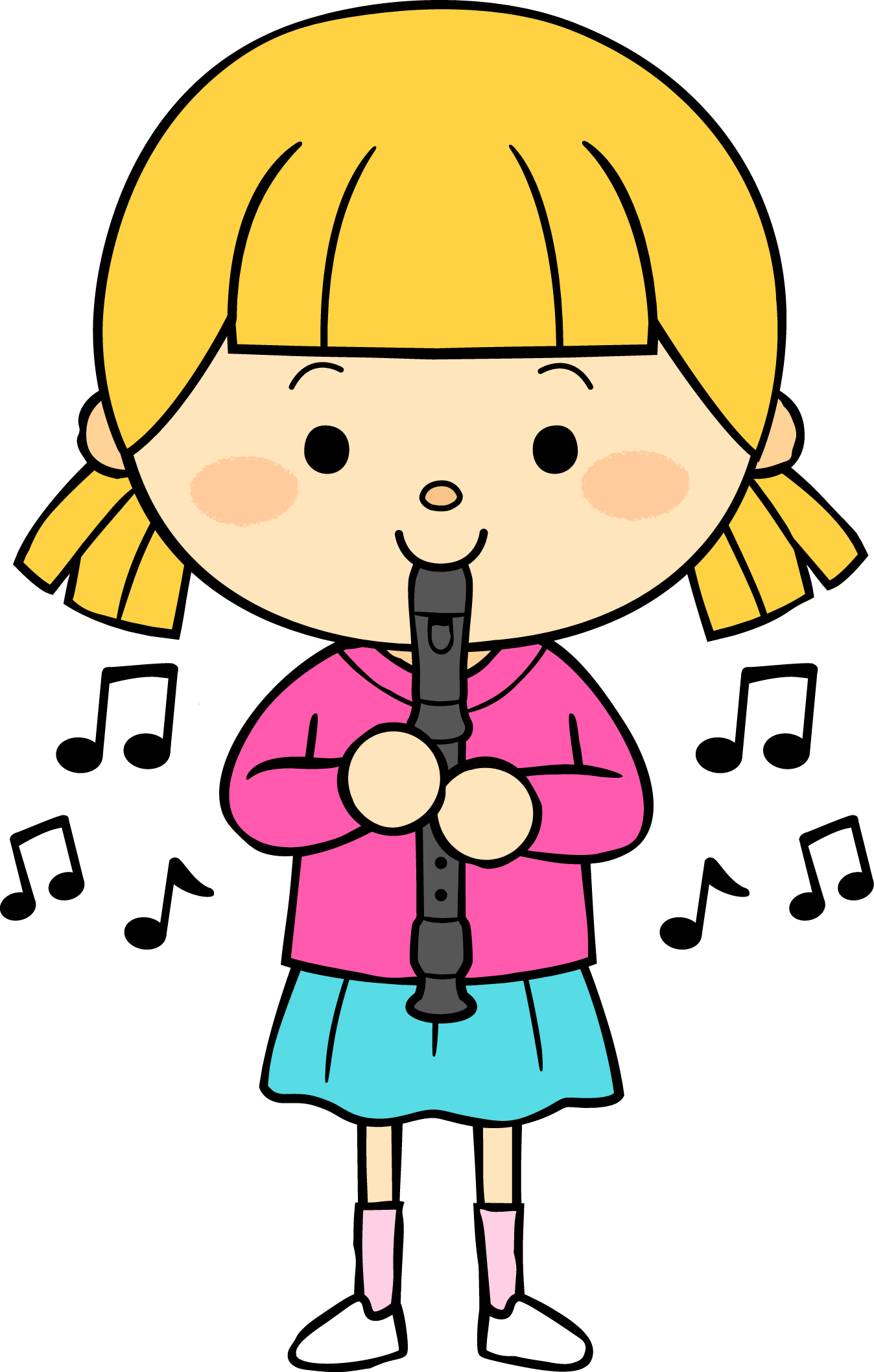 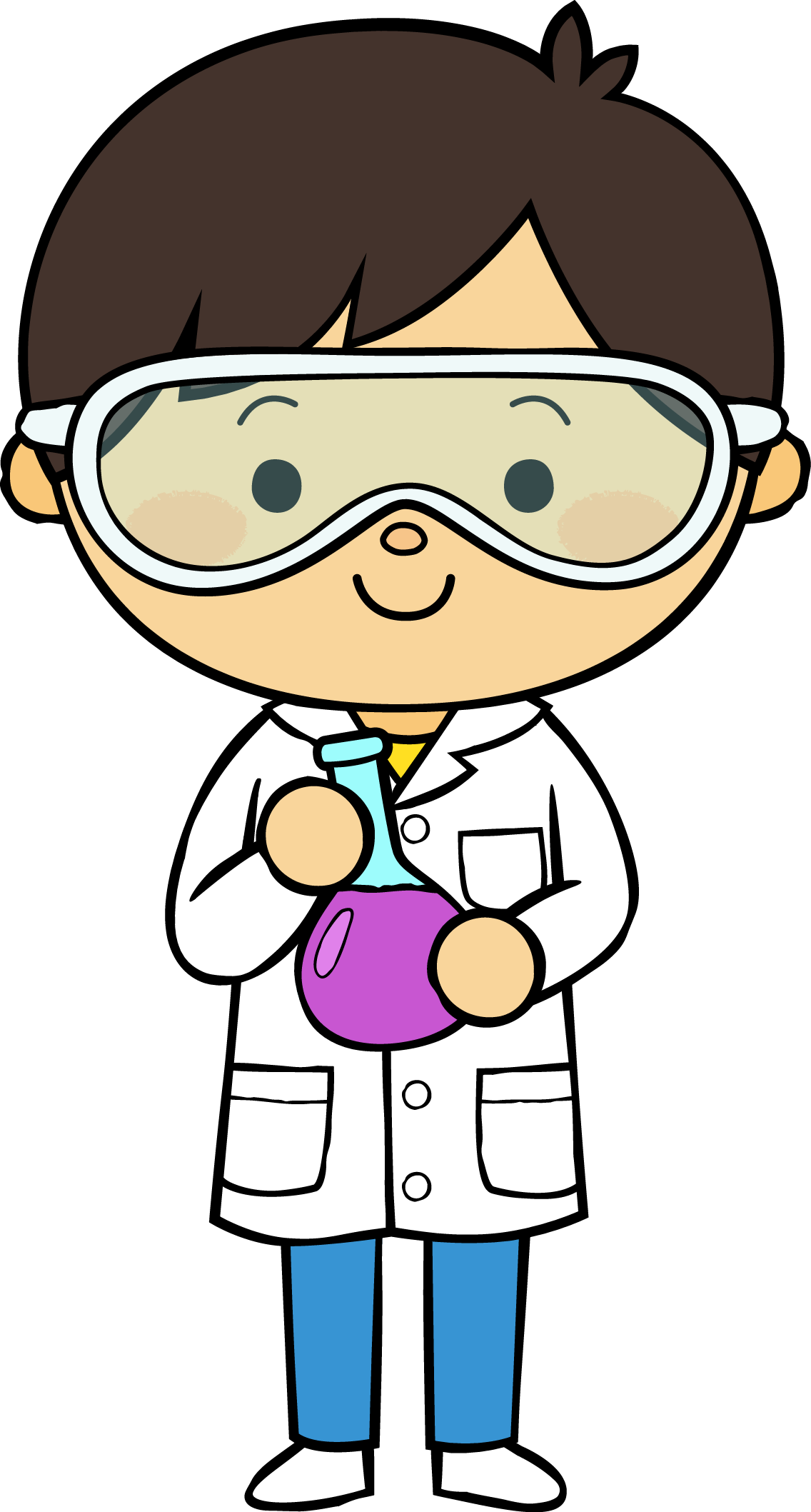 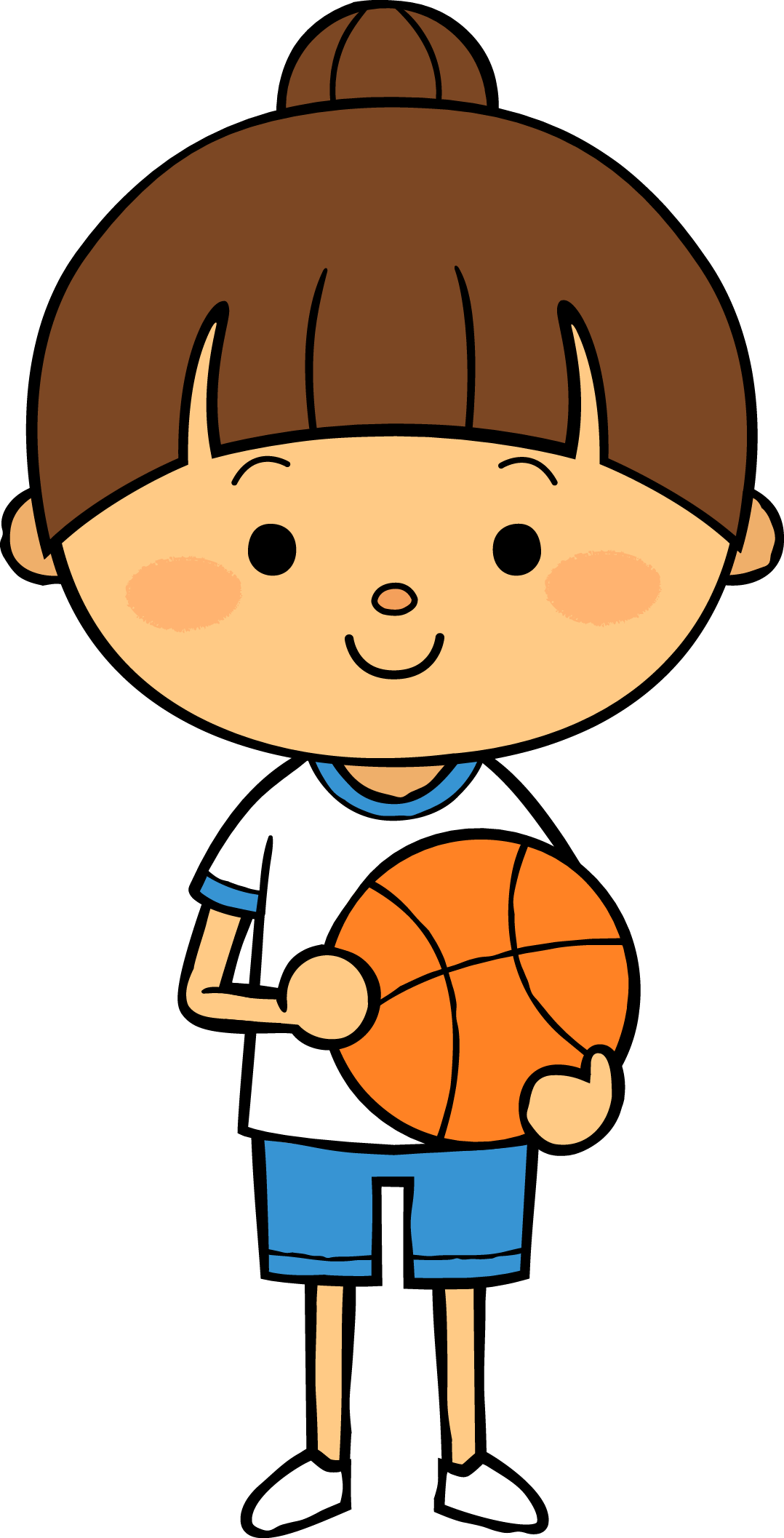 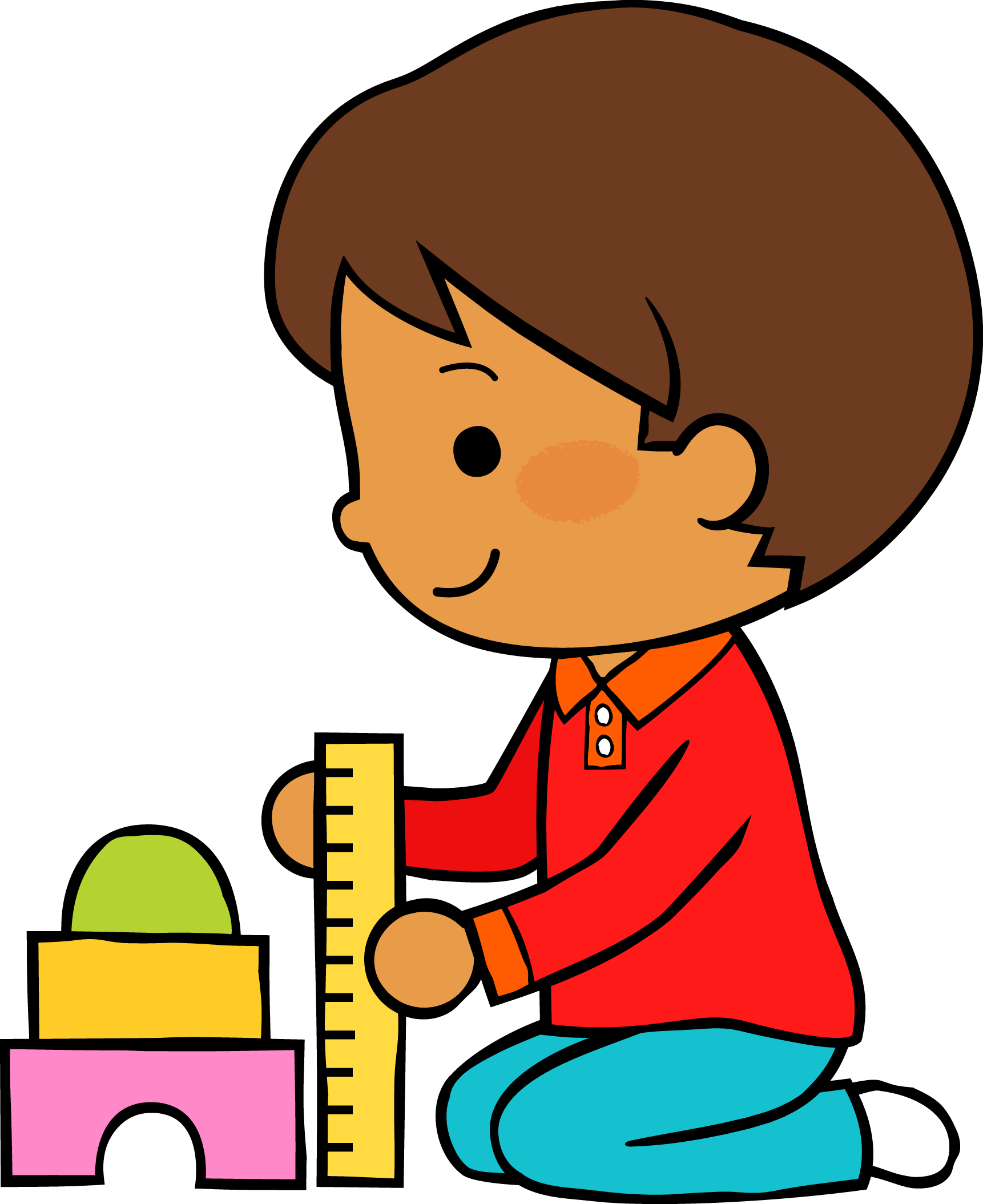 14
05
21
M
M
J
V
L
Situación de Aprendizaje: ____________________________________________
__________________________________________________________________
Ayudamos.
Autoevaluación
Manifestaciones de los alumnos
Aspectos de la planeación didáctica
Campos de formación y/o áreas de desarrollo personal y social a favorecer
Pensamiento 
matemático
Lenguaje y
comunicación
Exploración del mundo natural y social
Educación 
Física
Educación Socioemocional
Artes
La jornada de trabajo fue:
Exitosa
Buena
Regular
Mala
Observaciones
_____________________________________________________________________________________________________________________________________________________________________________________________________________
Logro de los aprendizajes esperados 
      Materiales educativos adecuados
       Nivel de complejidad adecuado 
       Organización adecuada
       Tiempo planeado correctamente
       Actividades planeadas conforme a lo planeado
Se logro el aprendizaje
Materiales que ya han trabajado como hojas y colores
A pesar de ser un grupo mixto, se logro tener el nivel adecuado.
Se trabajo correctamente.
Si, fue el adecuado.
Interés en las actividades
Participación de la manera esperada
Adaptación a la organización establecida
Seguridad y cooperación al realizar las actividades
Todos   Algunos  Pocos   Ninguno
Rescato los conocimientos previos
Identifico y actúa conforme a las necesidades e intereses de los alumnos  
Fomento la participación de todos los alumnos 
Otorgo consignas claras
Intervengo adecuadamente
Fomento la autonomía de los alumnos
Si            No
Logros
Dificultades
________________________________________________________________________________________________________________________________
_________________________________________________________________________________________________________________________________
Los alumnos se muestran motivados por los padres de familia por lo cual la mayoría de ellos produce por si mismos la carta con la técnica de copiado, por otro lado los alumnos de primer grado muestran algunas áreas de oportunidad sin embargo continúan avanzando en este proceso.
La mayoría de los padres de familia aun no realizan las actividades con los alumnos generando un atraso en la evaluación de las evidencias, sin embargo esta falta tiene justificación pues algunos trabajan gran parte del día, optando por subir las evidencia el fin de semana
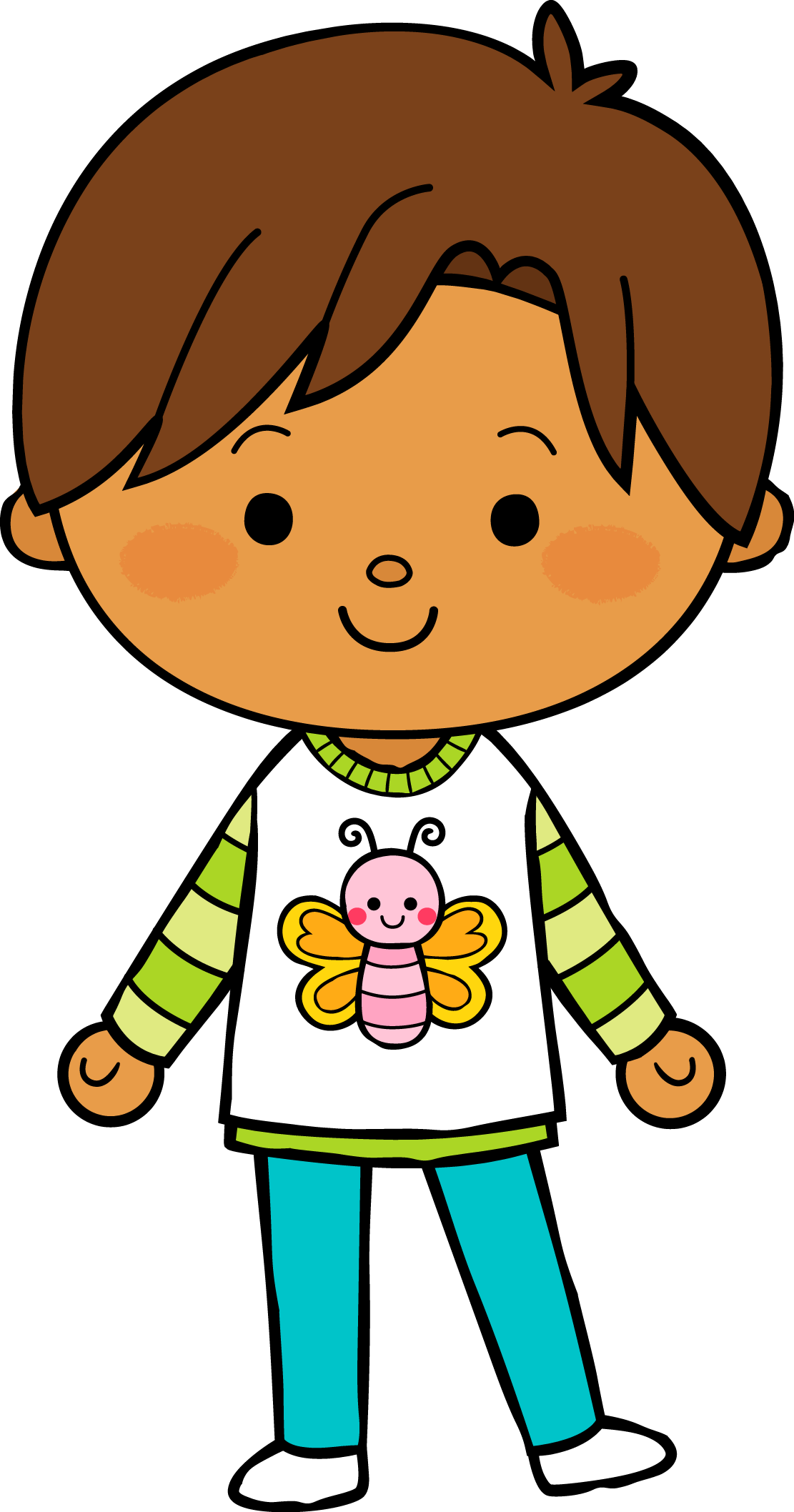 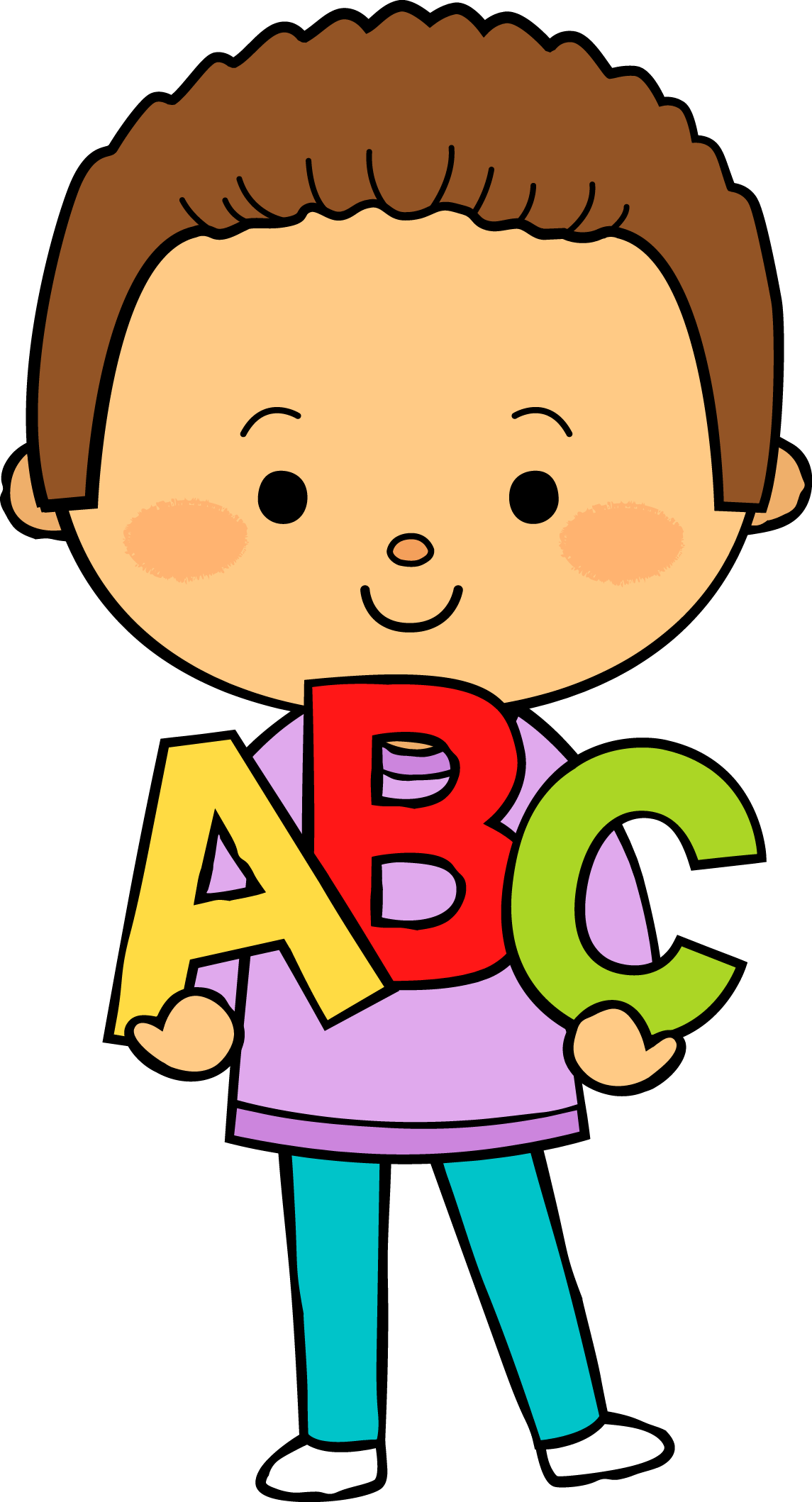 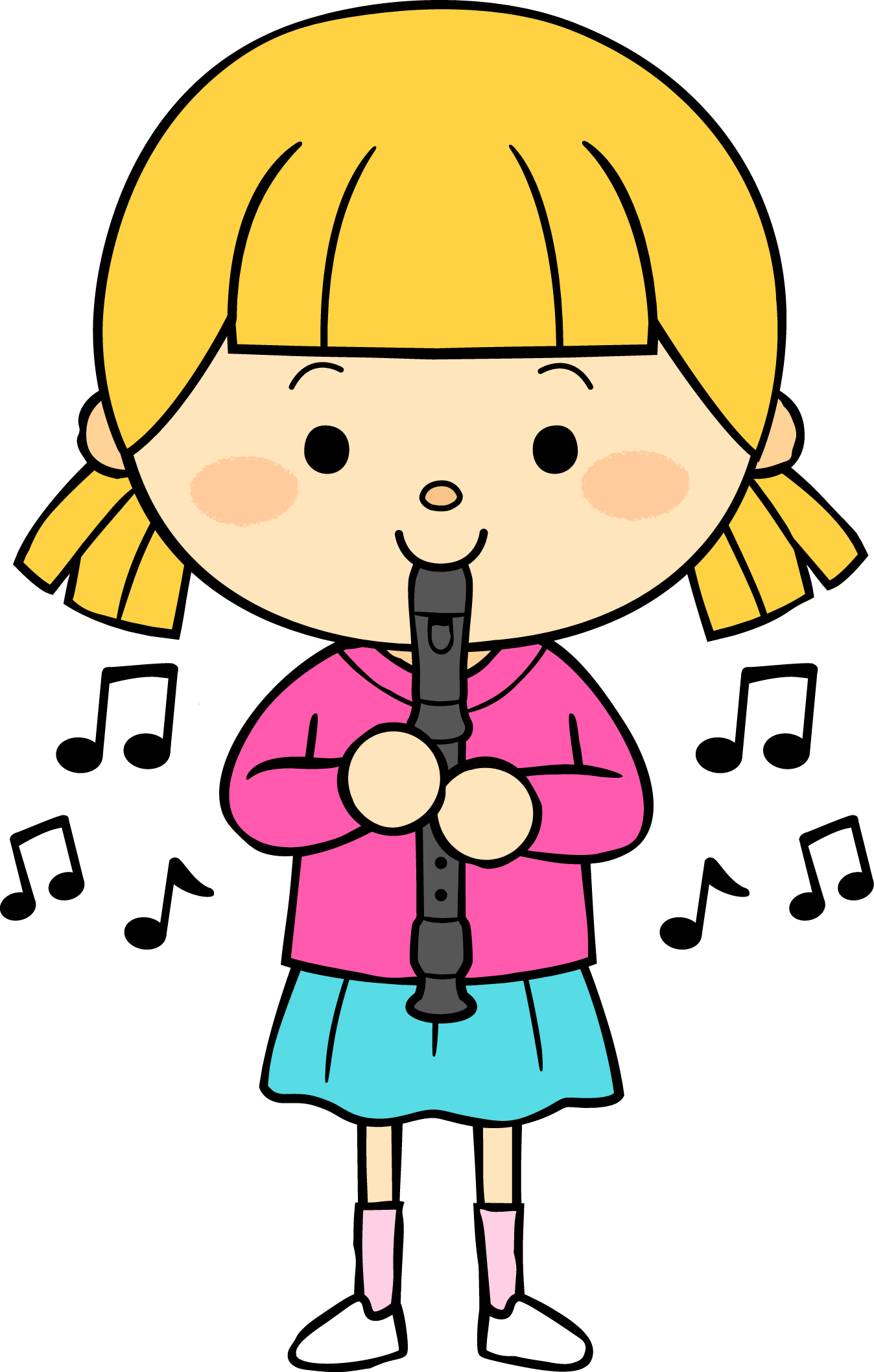 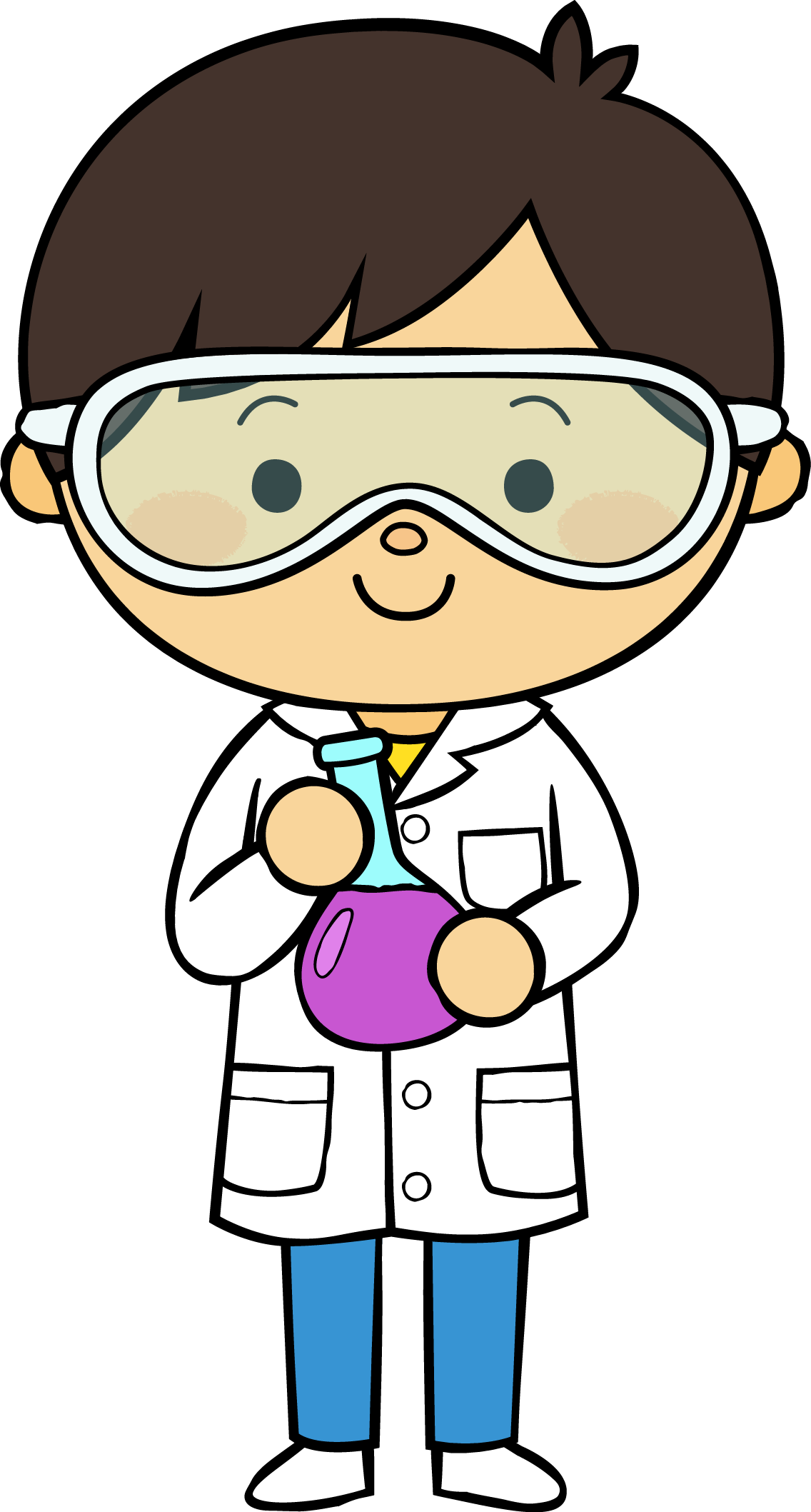 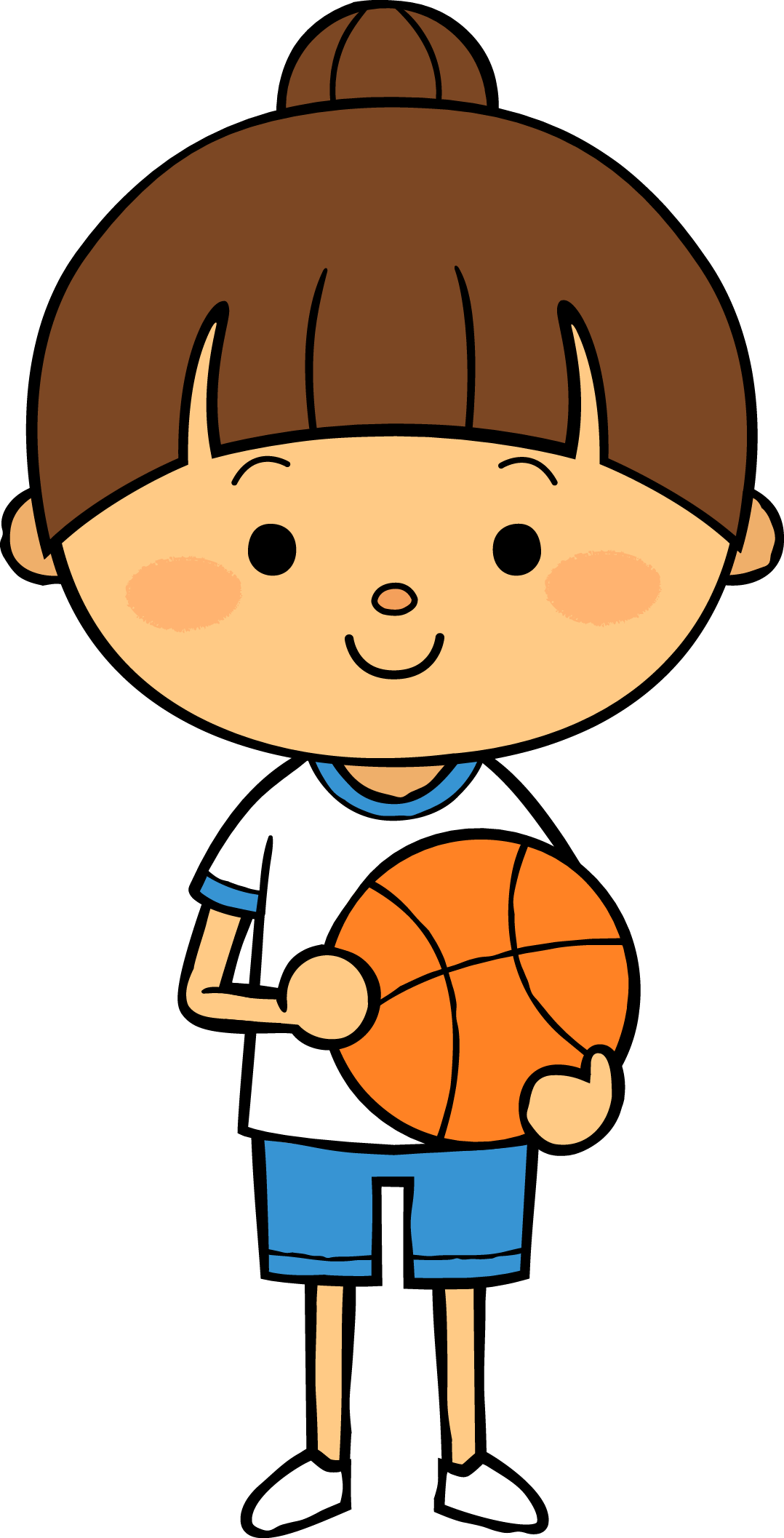 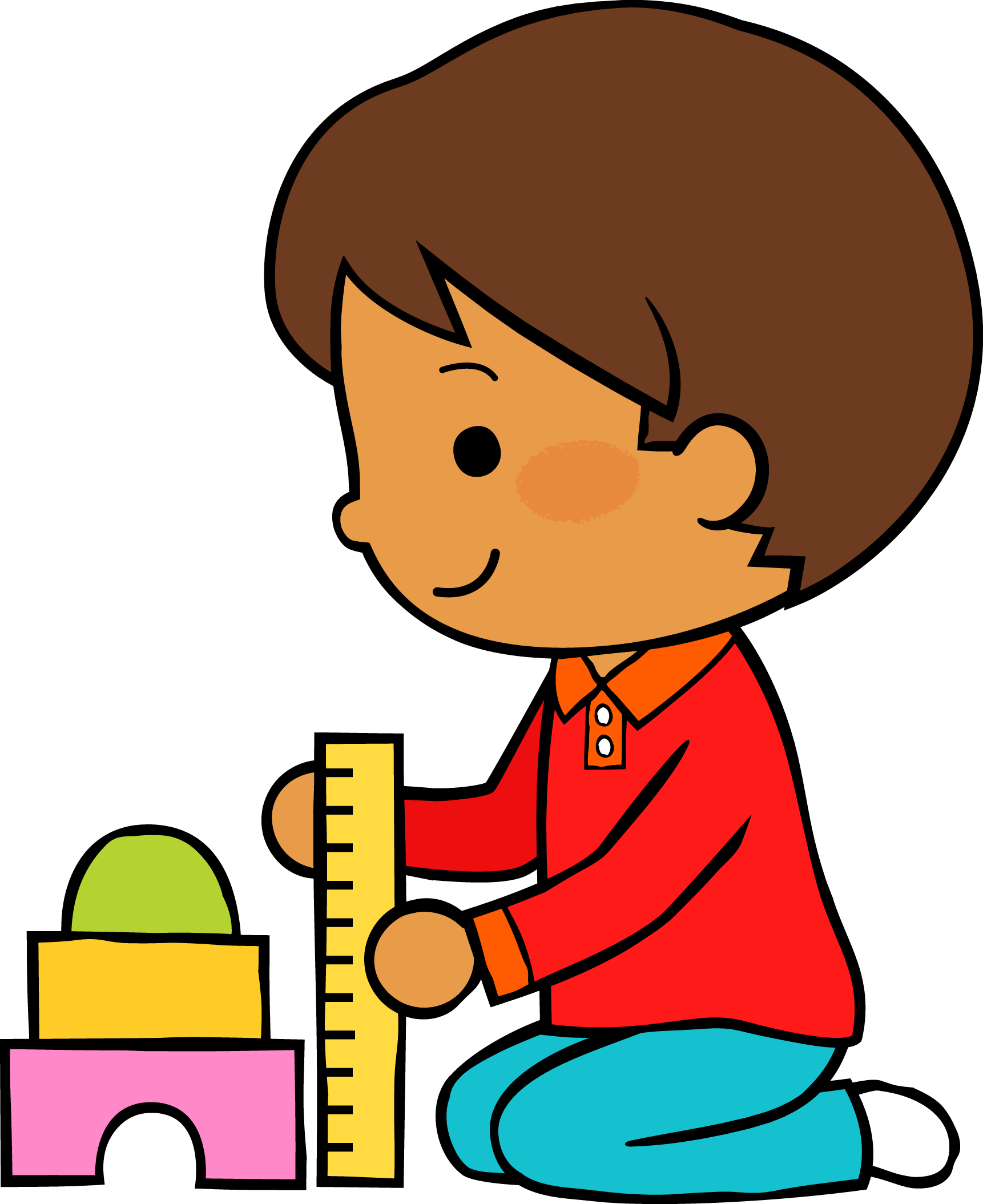 12
05
21
M
M
J
V
L
Situación de Aprendizaje: ____________________________________________
__________________________________________________________________
Ayudamos.
Autoevaluación
Manifestaciones de los alumnos
Aspectos de la planeación didáctica
Campos de formación y/o áreas de desarrollo personal y social a favorecer
Pensamiento 
matemático
Lenguaje y
comunicación
Exploración del mundo natural y social
Educación 
Física
Educación Socioemocional
Artes
La jornada de trabajo fue:
Exitosa
Buena
Regular
Mala
Observaciones
_____________________________________________________________________________________________________________________________________________________________________________________________________________
Logro de los aprendizajes esperados 
      Materiales educativos adecuados
       Nivel de complejidad adecuado 
       Organización adecuada
       Tiempo planeado correctamente
       Actividades planeadas conforme a lo planeado
Se logro el aprendizaje
El material visual fue llamativo para los alumnos.
A pesar de ser un grupo mixto, se logro tener el nivel adecuado.
Se trabajo correctamente.
Si, fue el adecuado.
Interés en las actividades
Participación de la manera esperada
Adaptación a la organización establecida
Seguridad y cooperación al realizar las actividades
Todos   Algunos  Pocos   Ninguno
Rescato los conocimientos previos
Identifico y actúa conforme a las necesidades e intereses de los alumnos  
Fomento la participación de todos los alumnos 
Otorgo consignas claras
Intervengo adecuadamente
Fomento la autonomía de los alumnos
Si            No
Logros
Dificultades
________________________________________________________________________________________________________________________________
_________________________________________________________________________________________________________________________________
Los alumnos se mostraron motivados desde el comienzo, trabajaron en  orden, a pesar de ser clases en línea los infantes adaptaron consignas e información de manera clara y precisa,  por otra parte la actividad cumplió  su propósito adquiriendo el logro de aprendizajes.
Los recursos tecnológicos afectaron la calidad de la clase influyendo en el audio y video por la plataforma de Zoom, por otro lado la ausencia de algunos niños lograron evitar trabajar con todo el grupo. El tiempo fue corto debido a que la actividad se cumplió rápido, por lo cual considero replantear las estrategias.